林其蔚
1971~
101學年度「科技藝術專題講座」心得報告
報告者：張博傑、賴宗昀  (台北藝術大學新媒系)
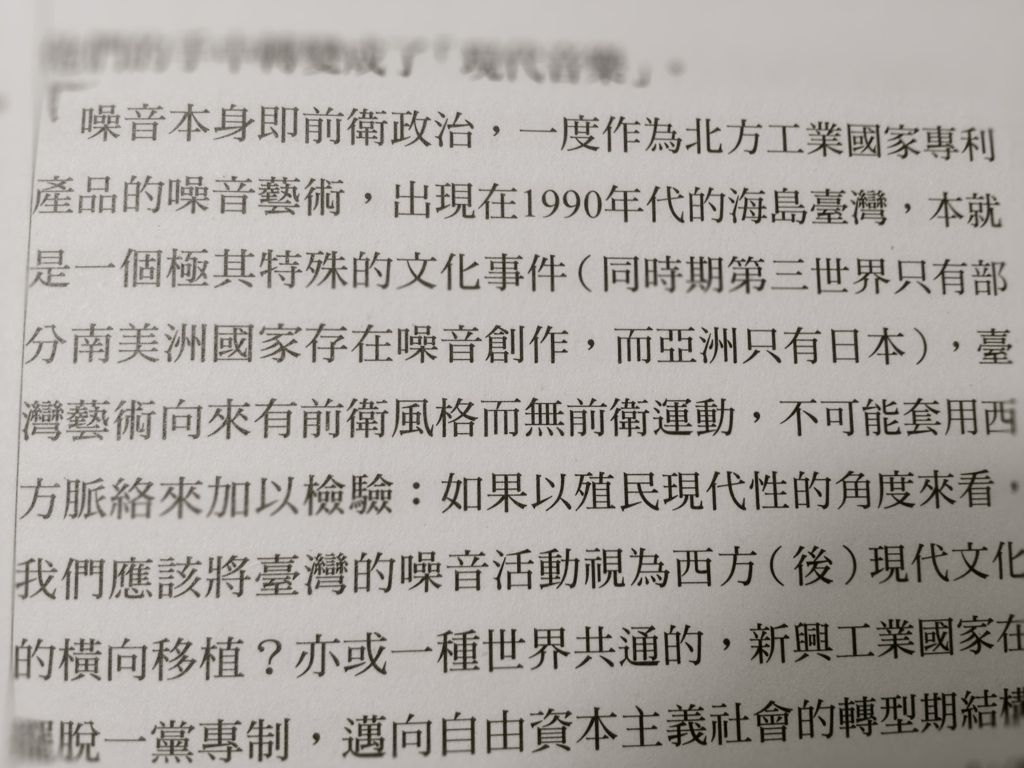 《超越聲音藝術》林其蔚
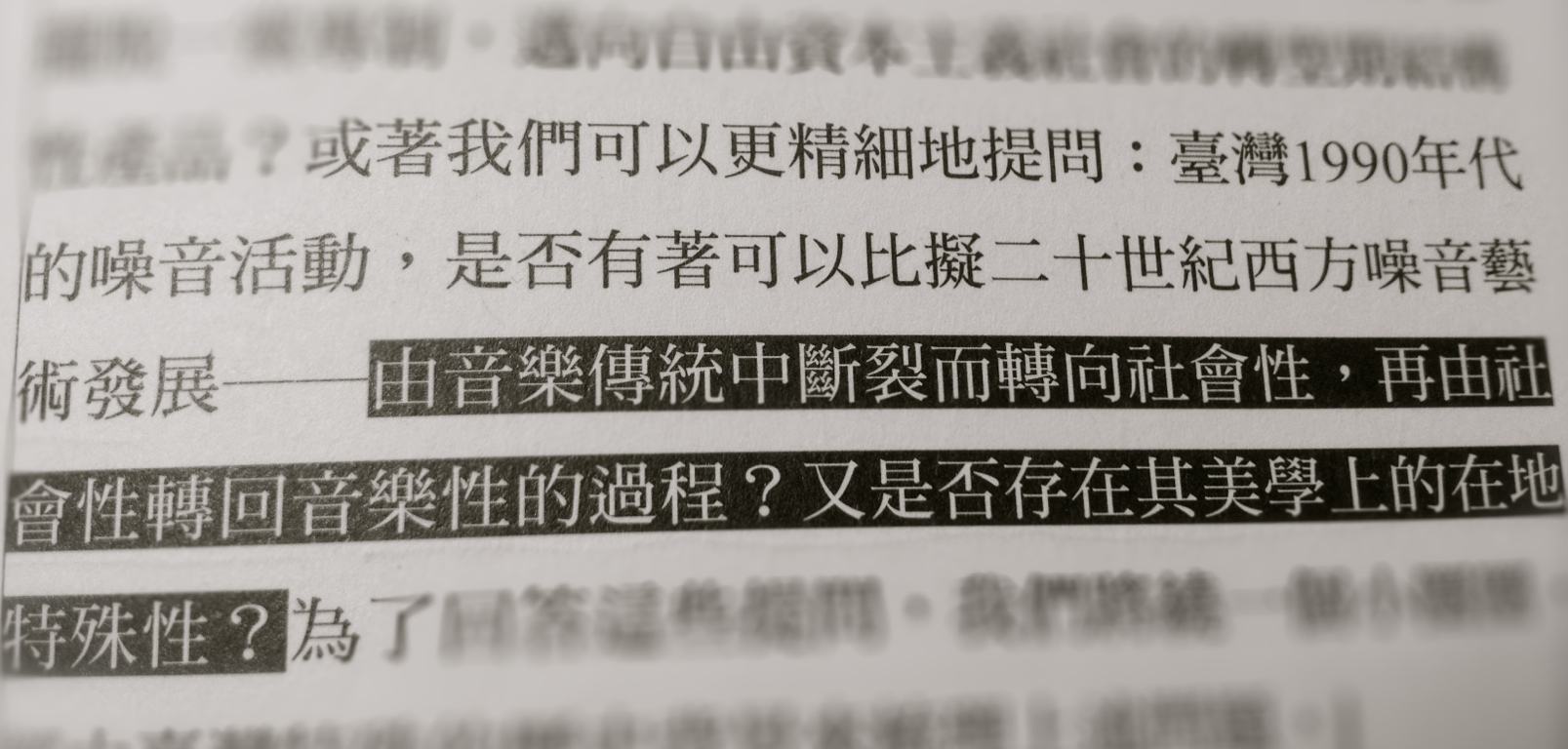 《超越聲音藝術》林其蔚
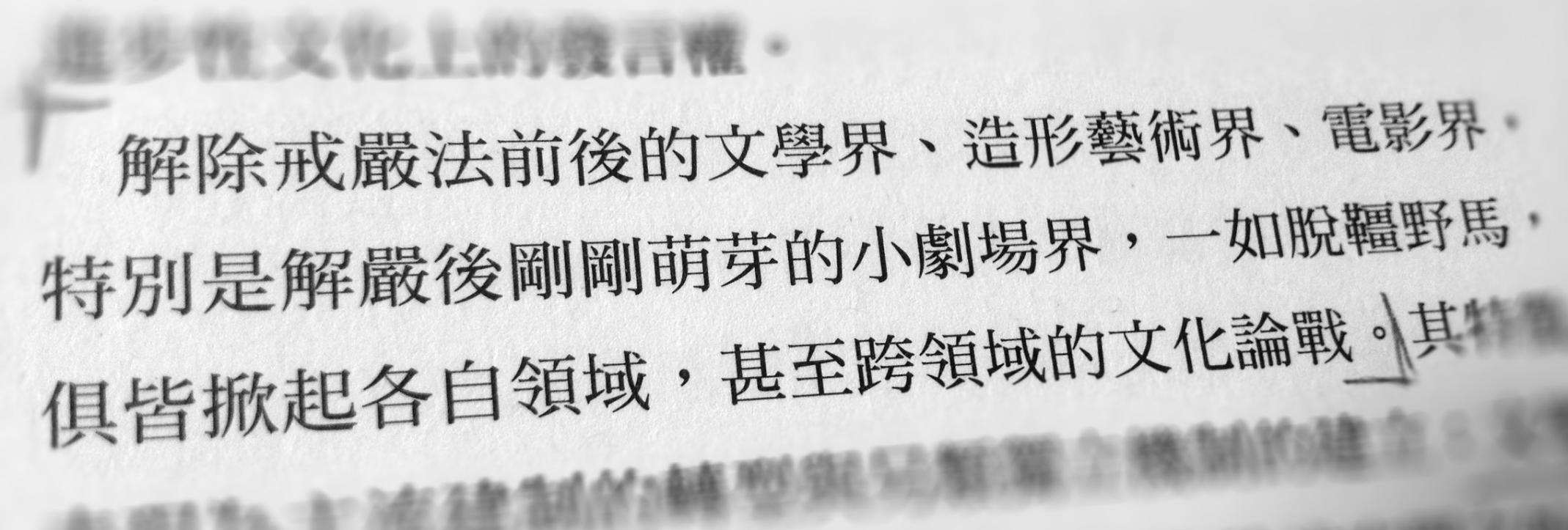 《超越聲音藝術》林其蔚
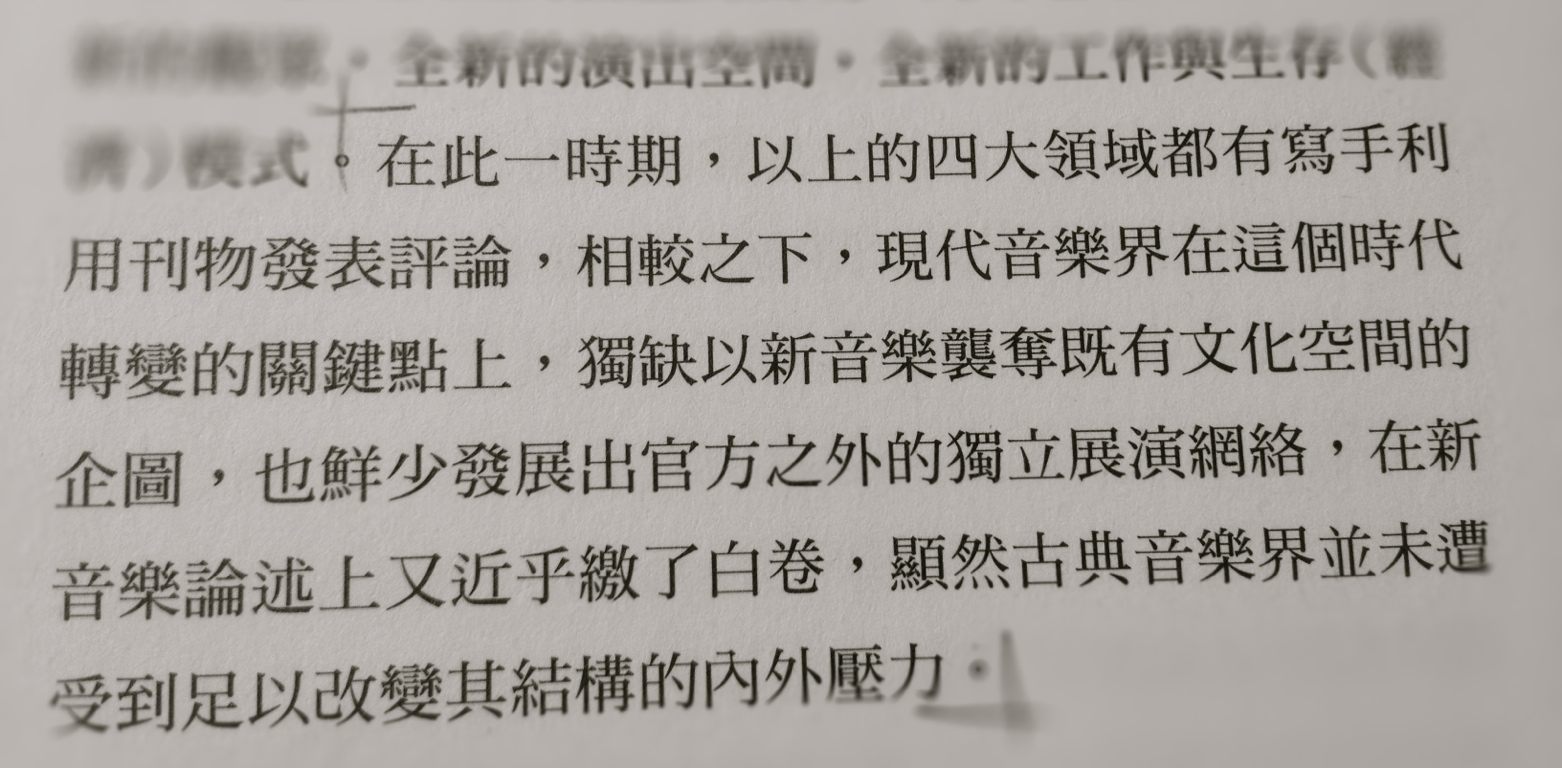 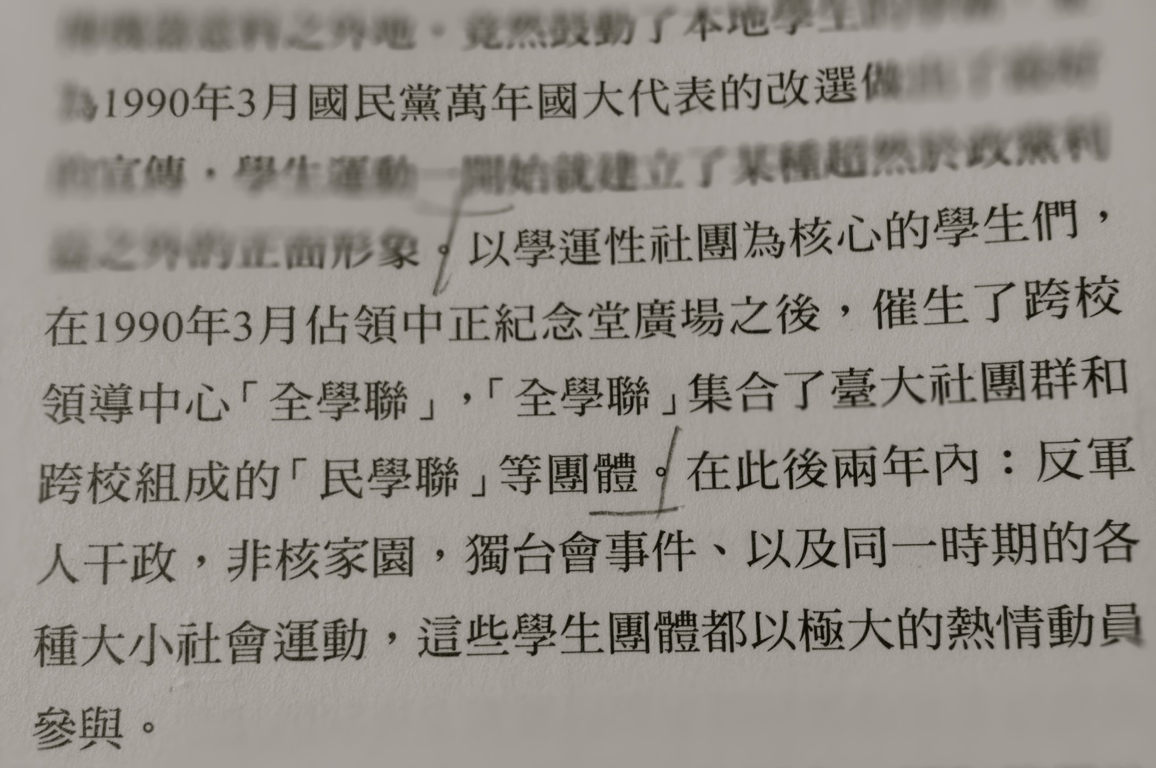 《超越聲音藝術》林其蔚
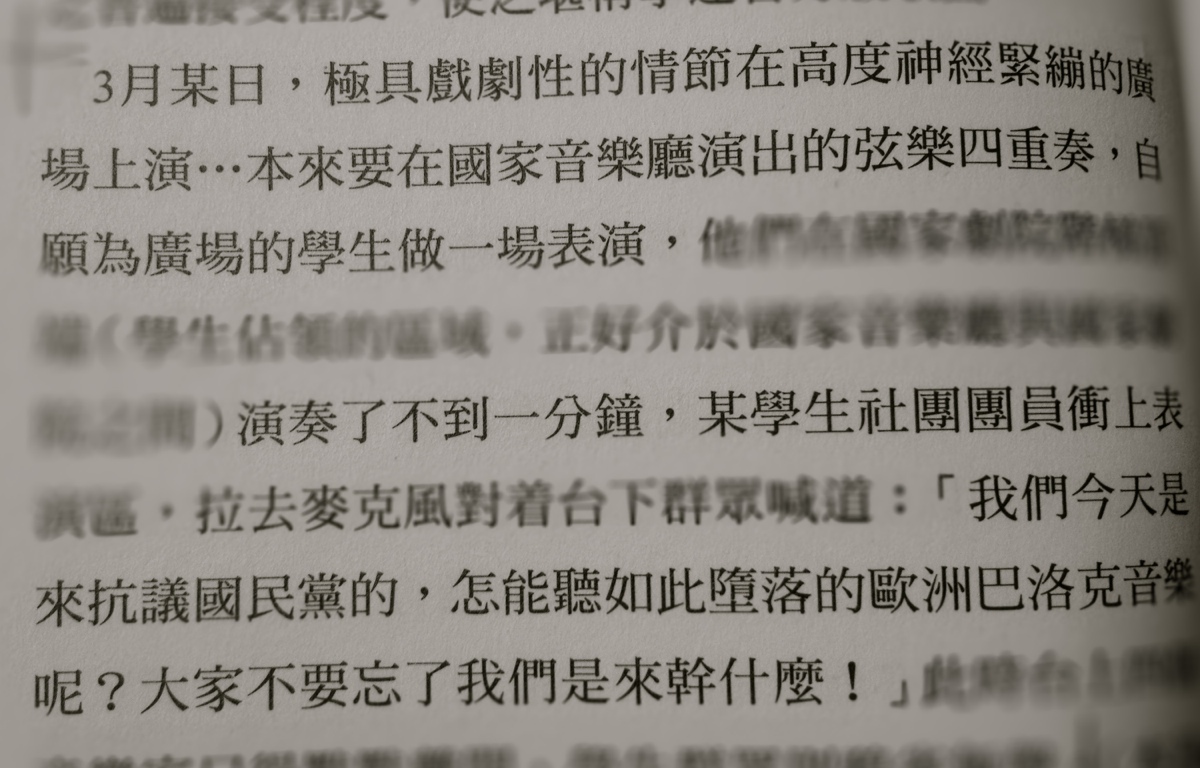 《超越聲音藝術》林其蔚
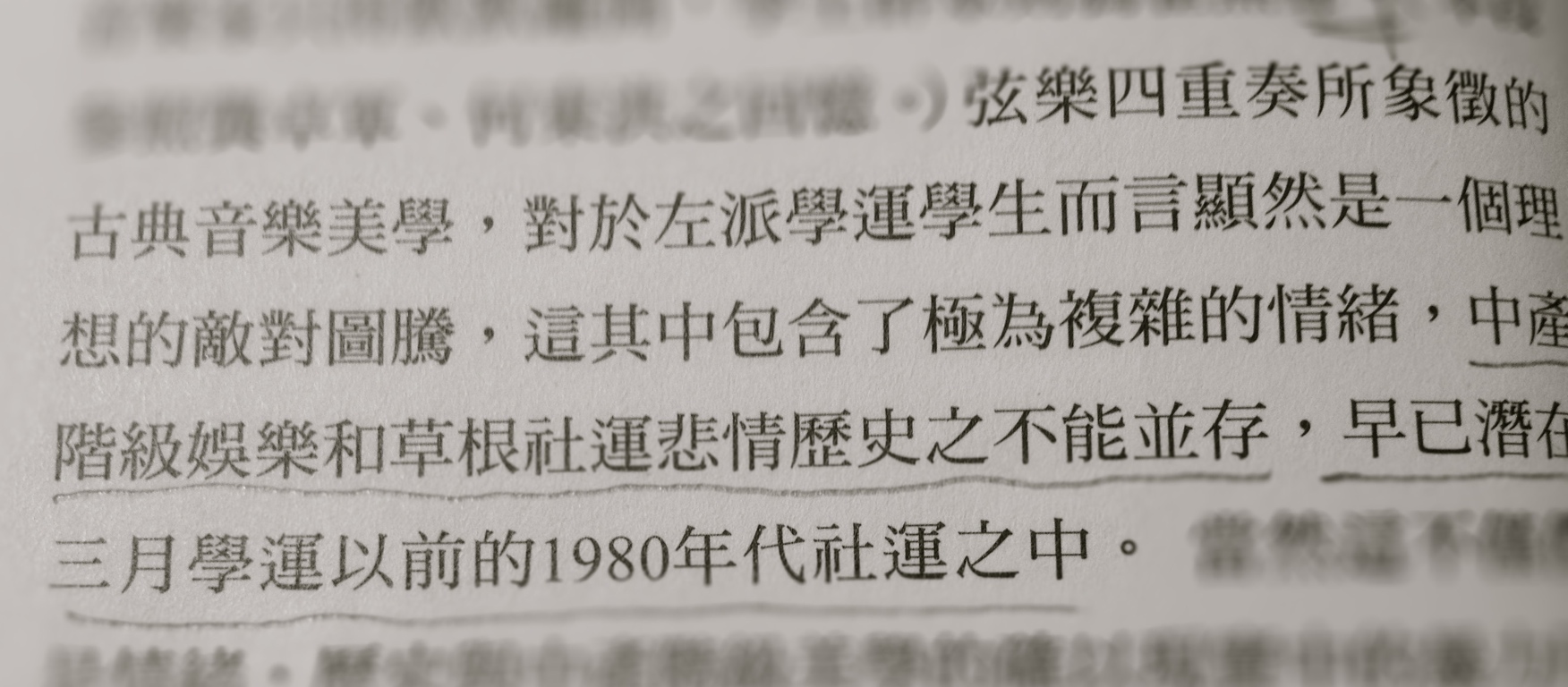 《超越聲音藝術》林其蔚
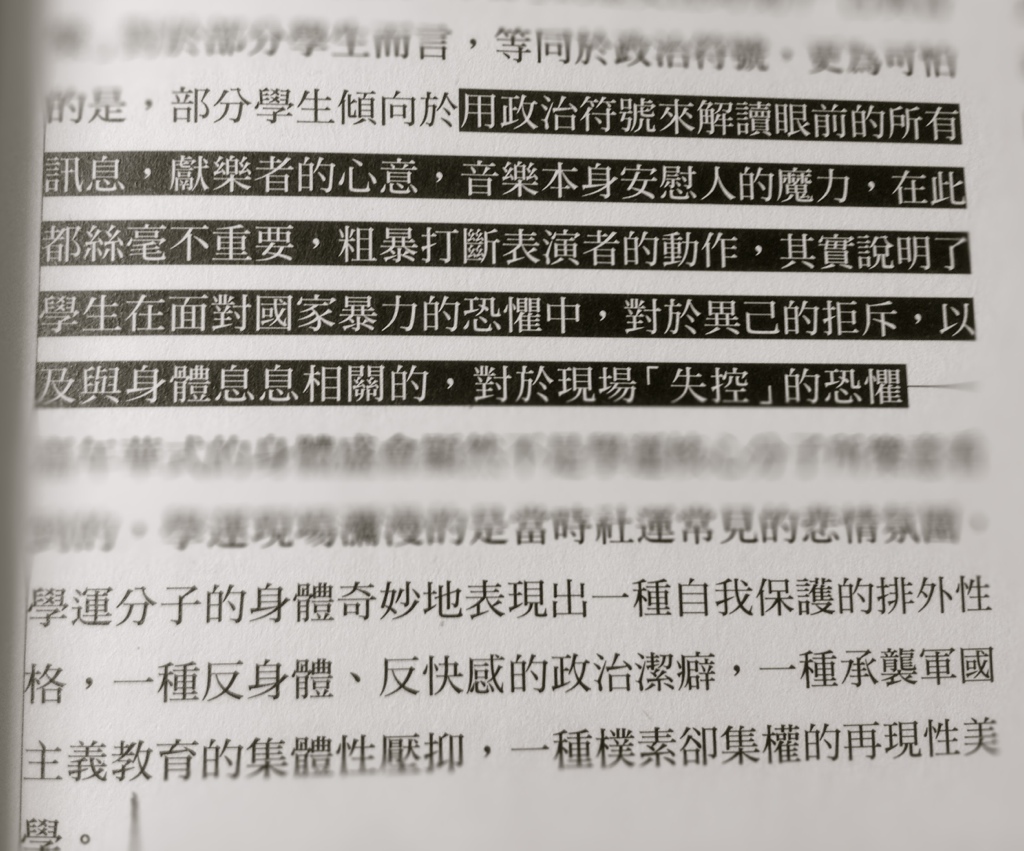 《超越聲音藝術》林其蔚
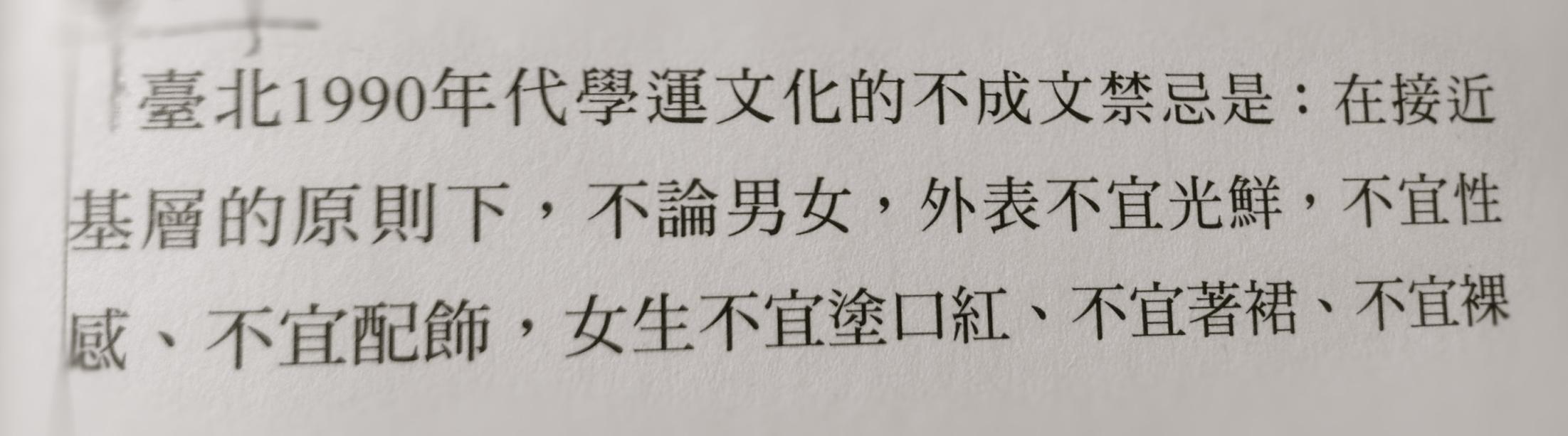 《超越聲音藝術》林其蔚
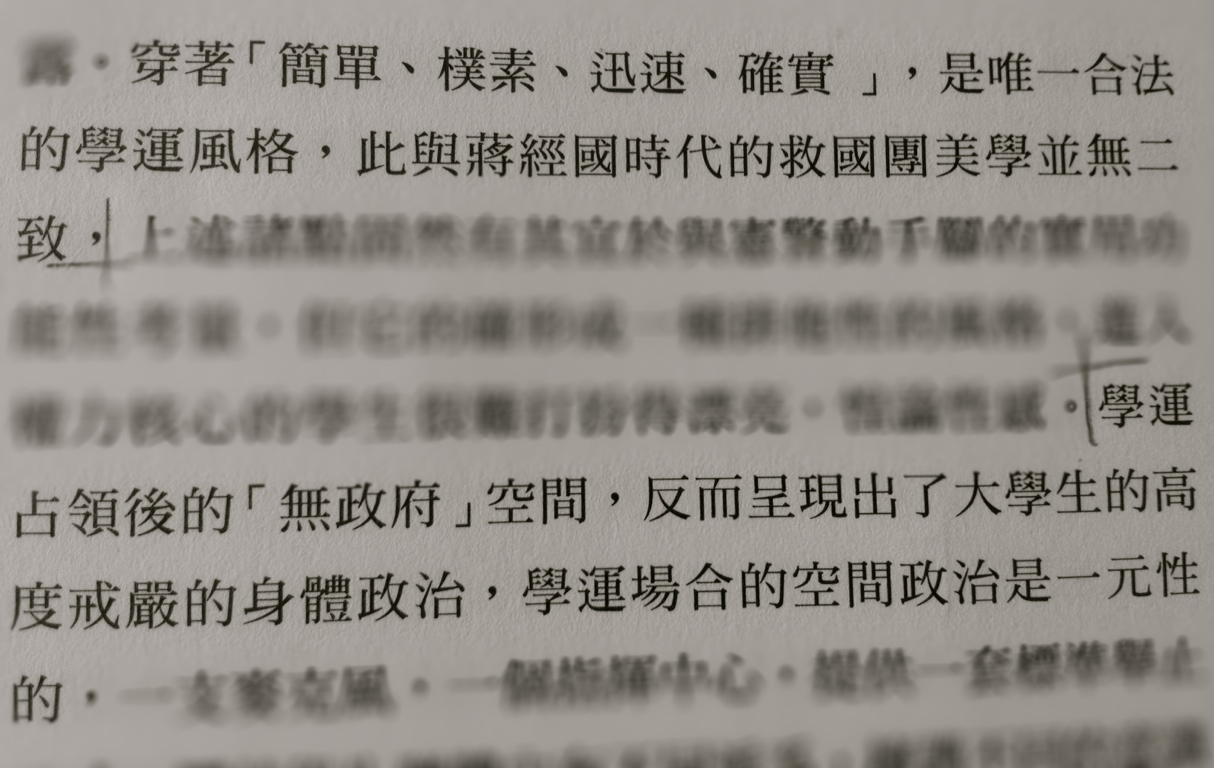 《超越聲音藝術》林其蔚
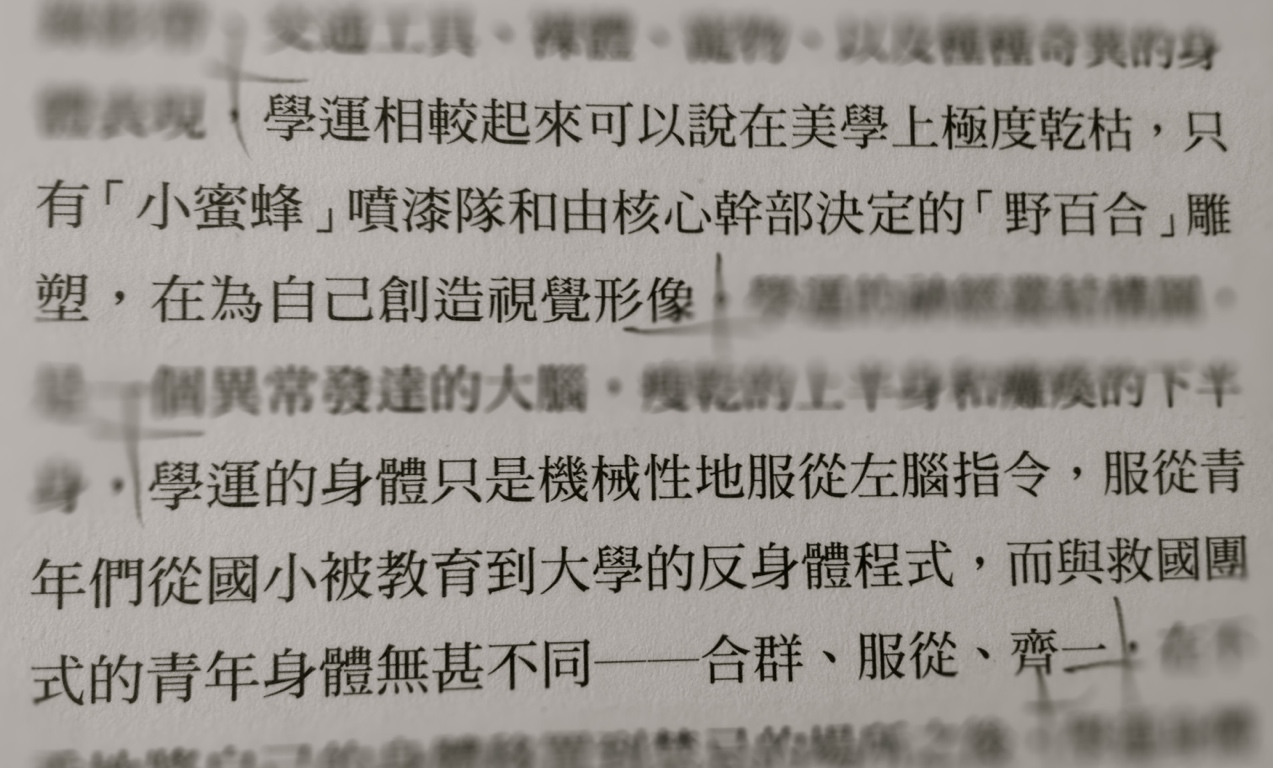 《超越聲音藝術》林其蔚
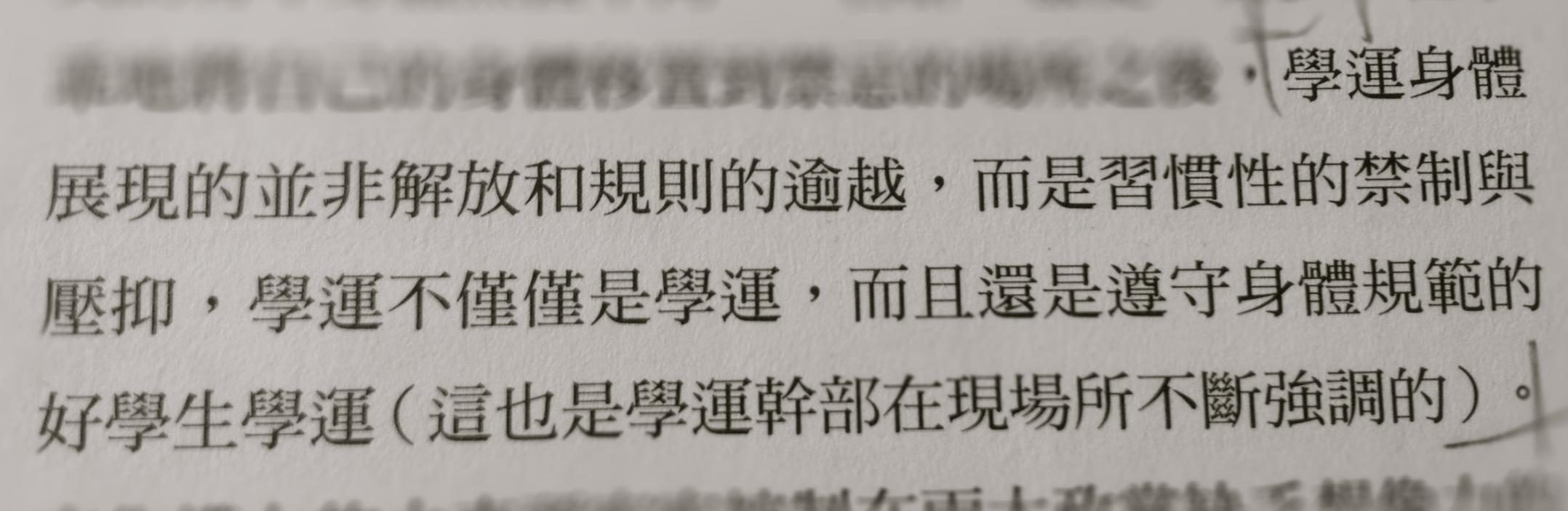 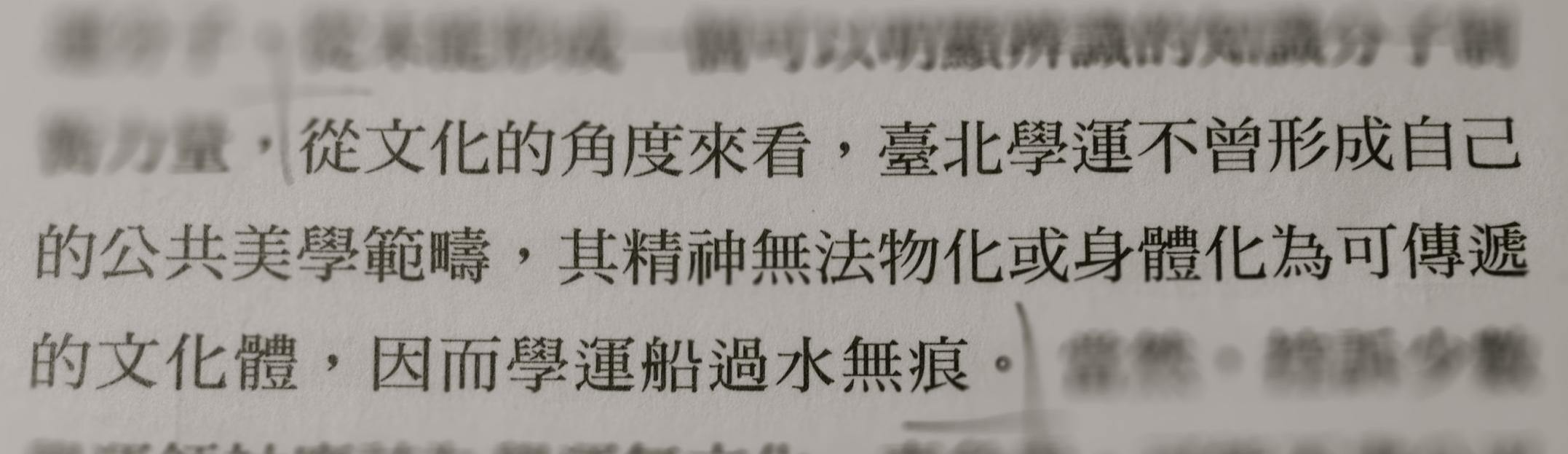 《超越聲音藝術》林其蔚
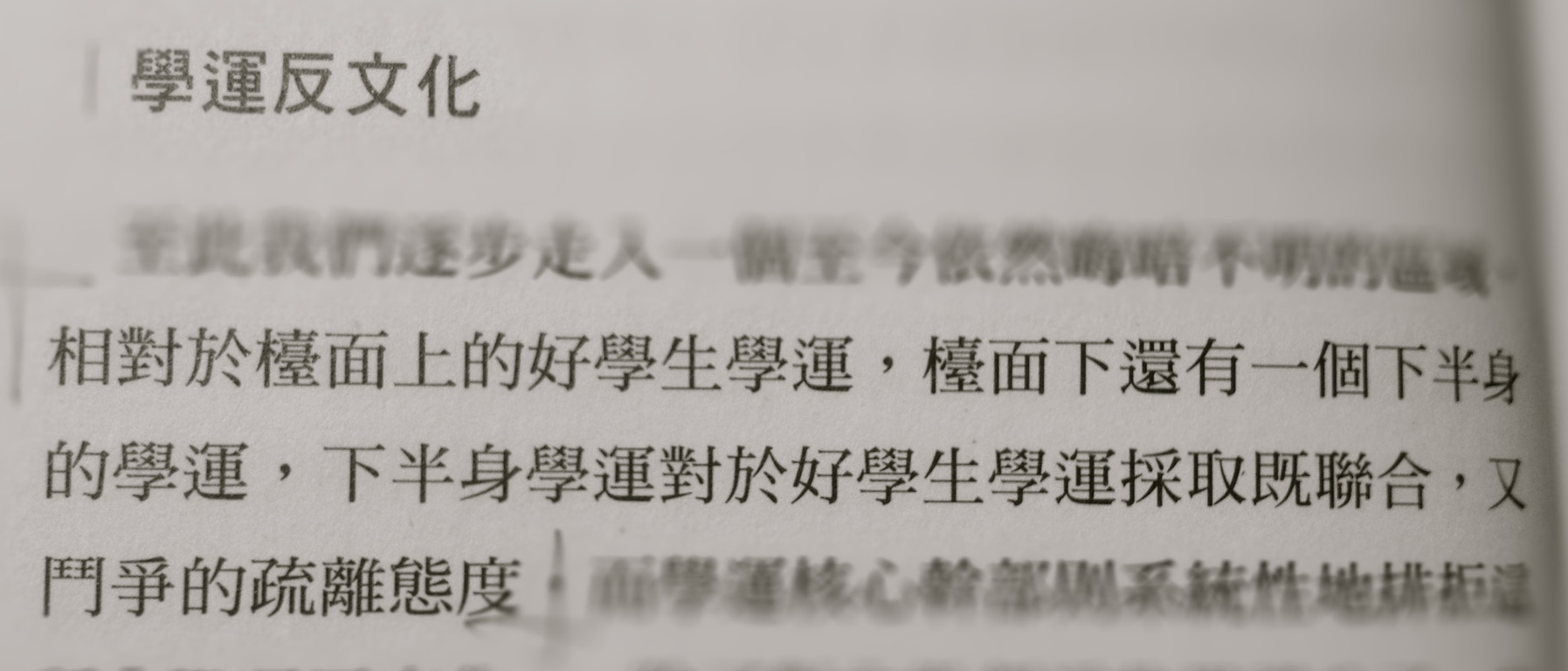 《超越聲音藝術》林其蔚
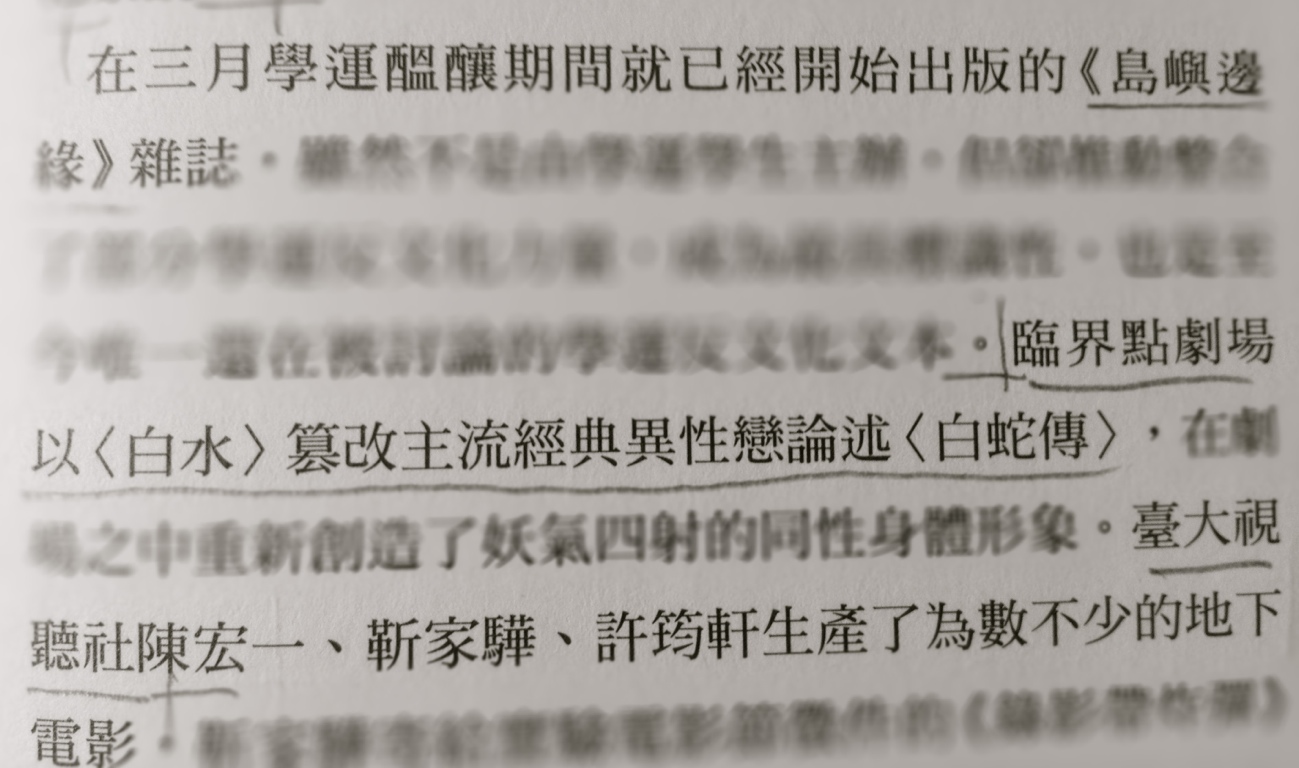 《超越聲音藝術》林其蔚
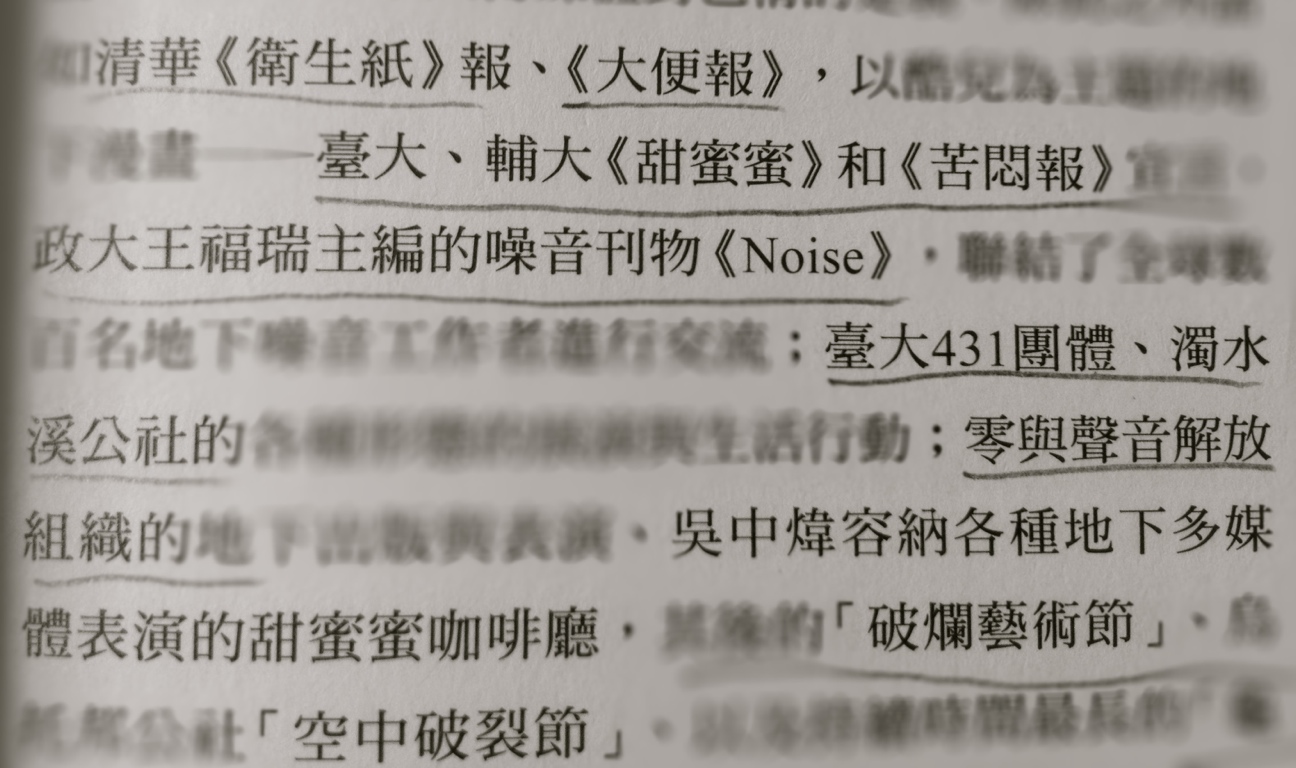 《超越聲音藝術》林其蔚
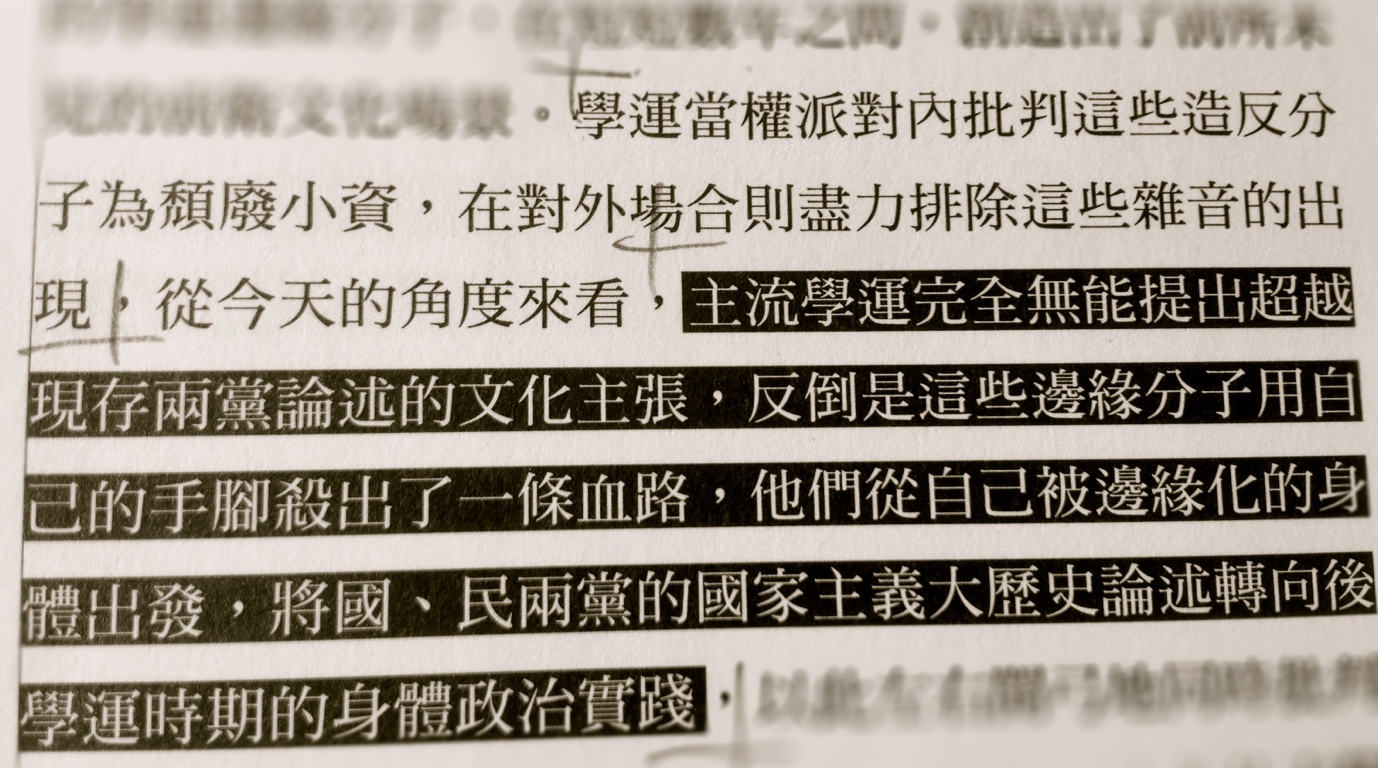 《超越聲音藝術》林其蔚
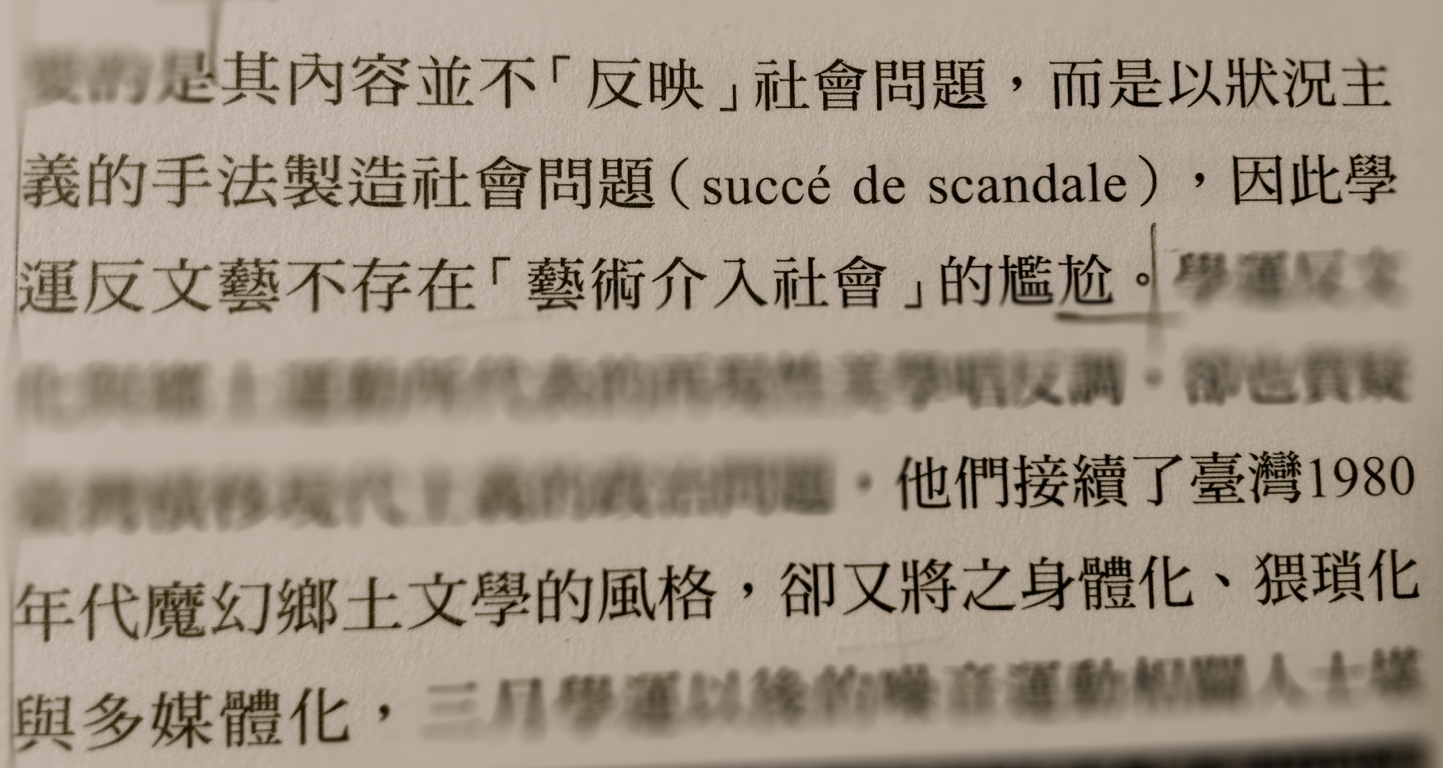 《超越聲音藝術》林其蔚
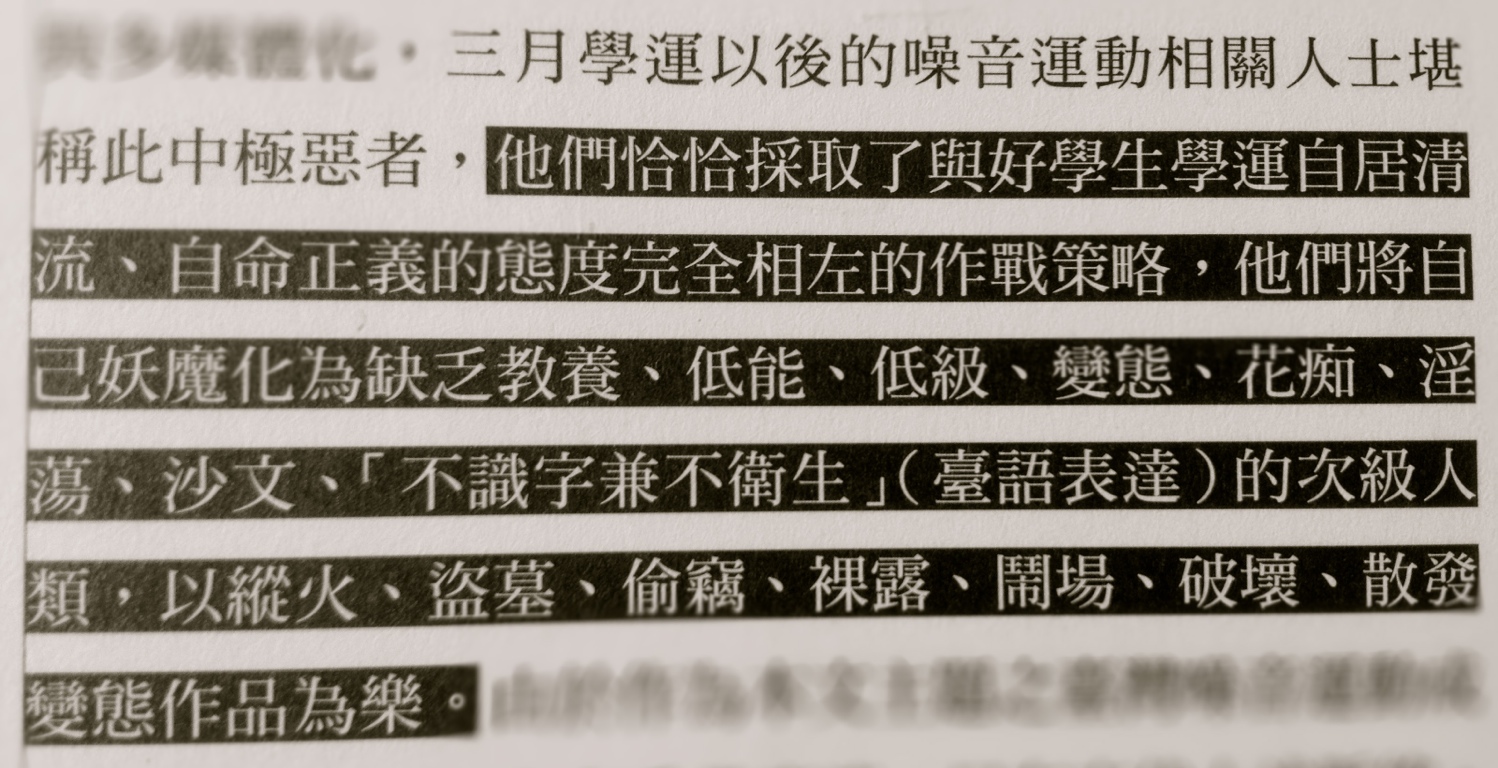 《超越聲音藝術》林其蔚
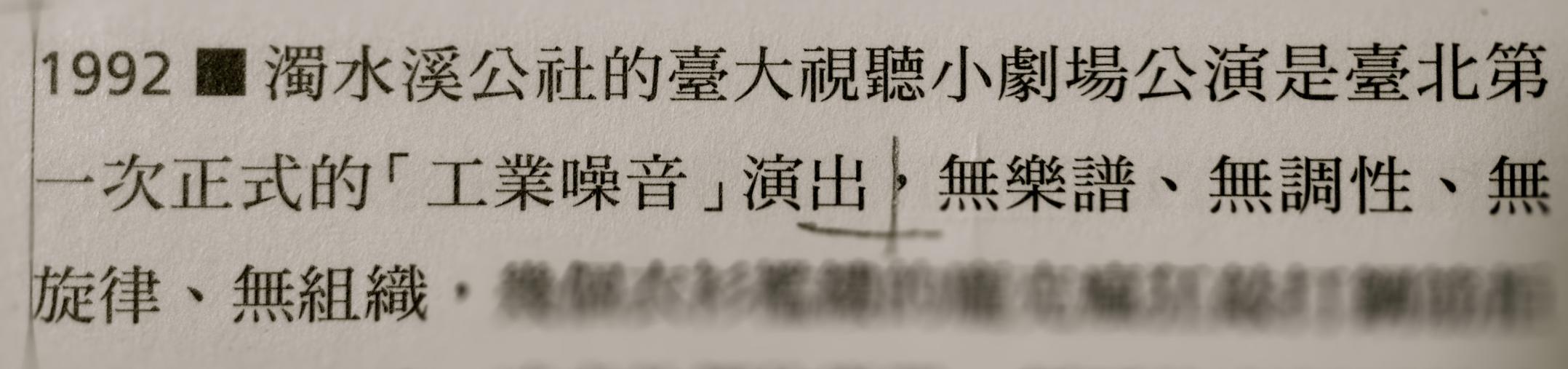 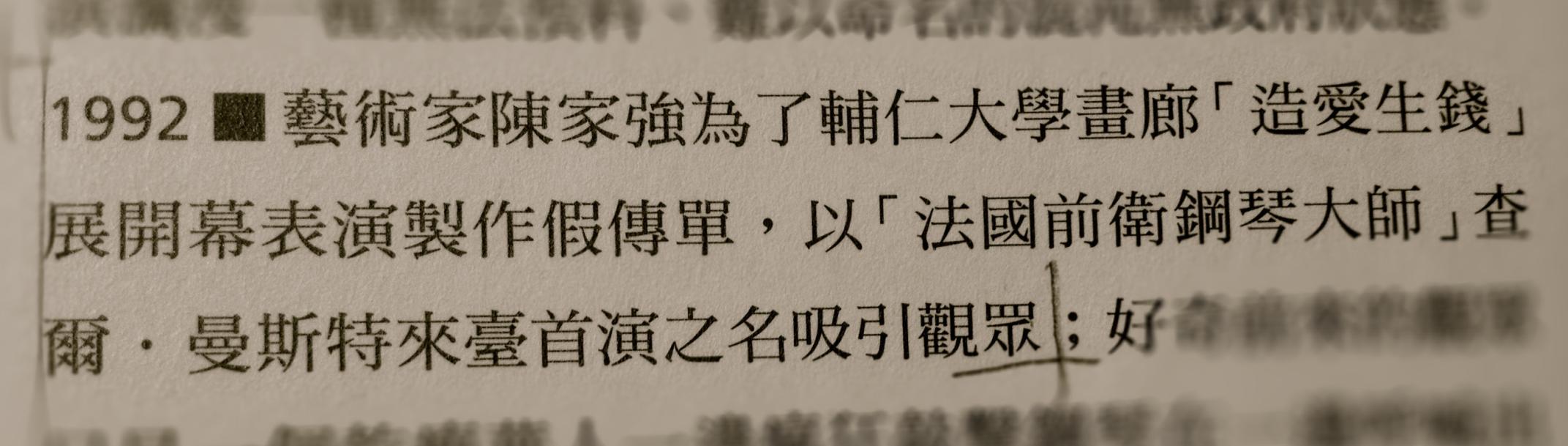 《超越聲音藝術》林其蔚
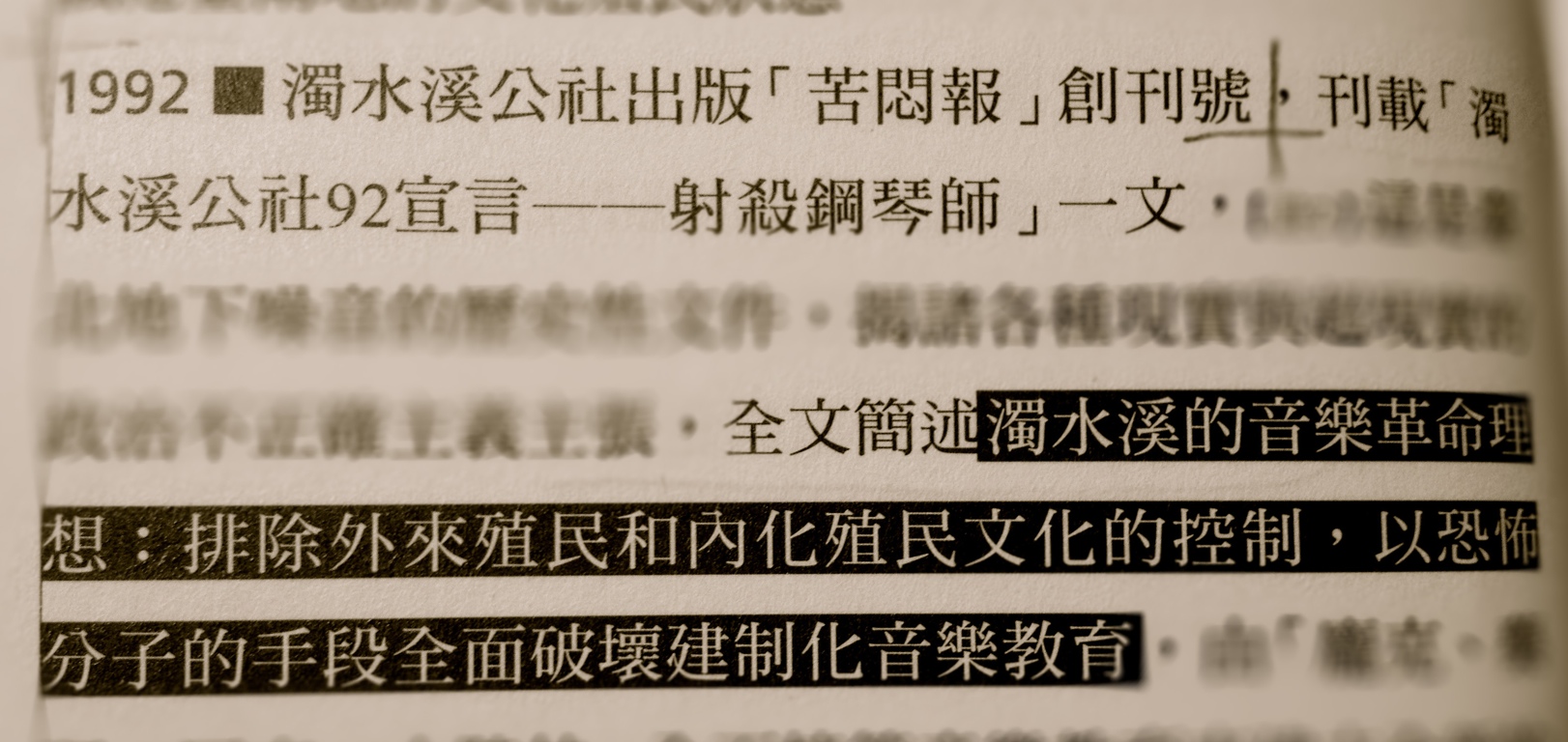 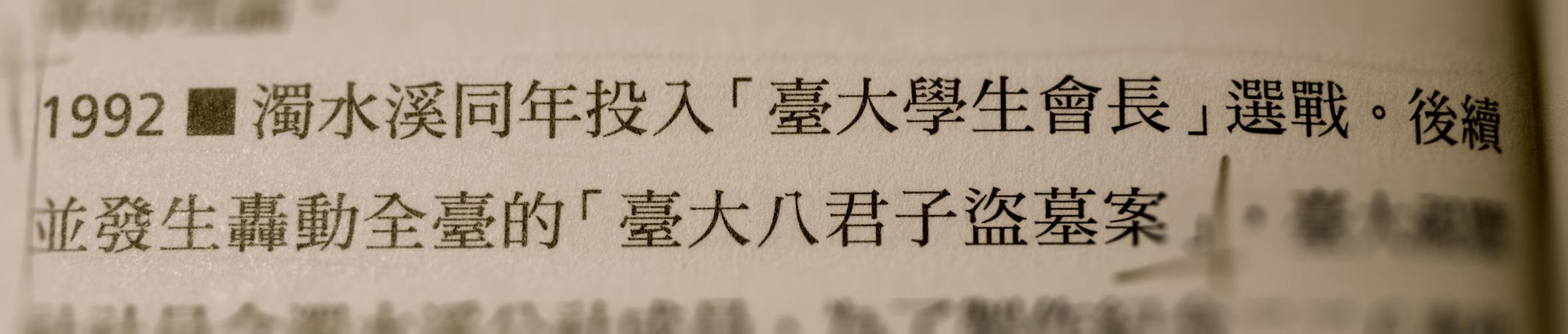 《超越聲音藝術》林其蔚
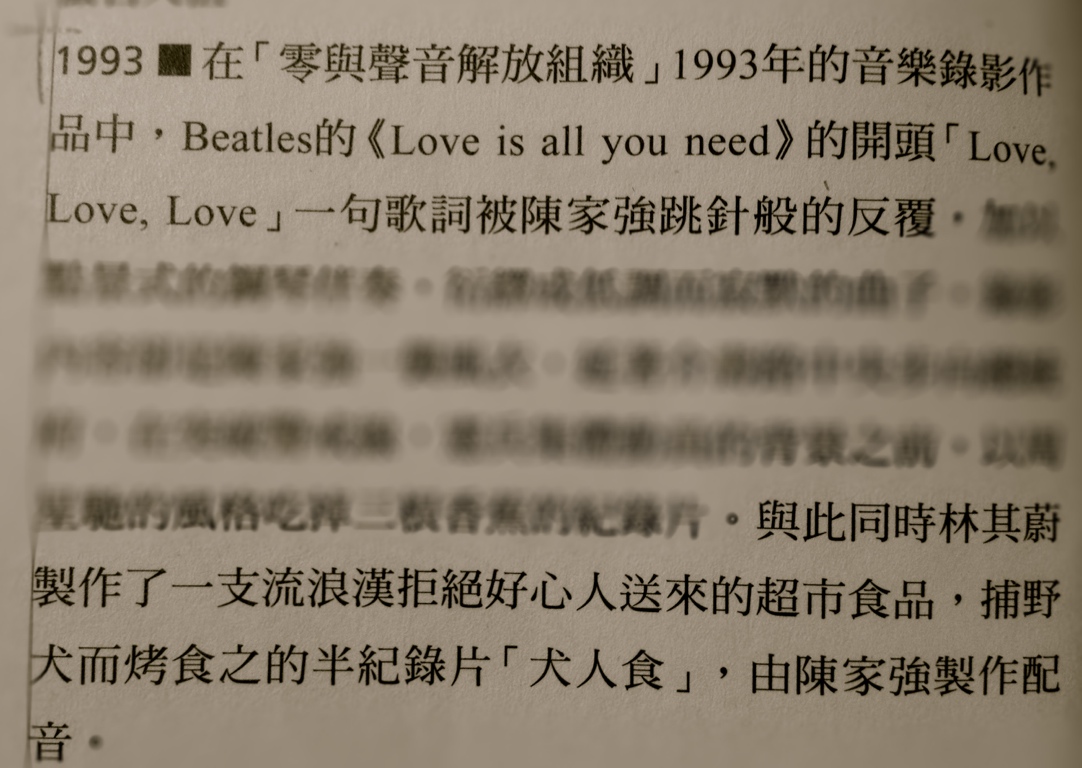 《超越聲音藝術》林其蔚
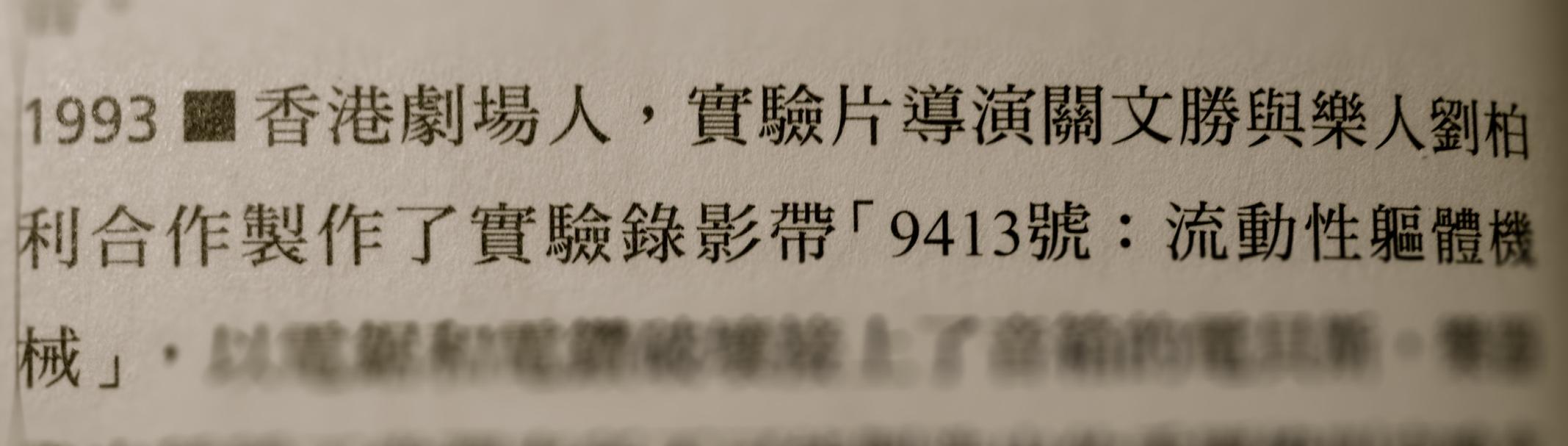 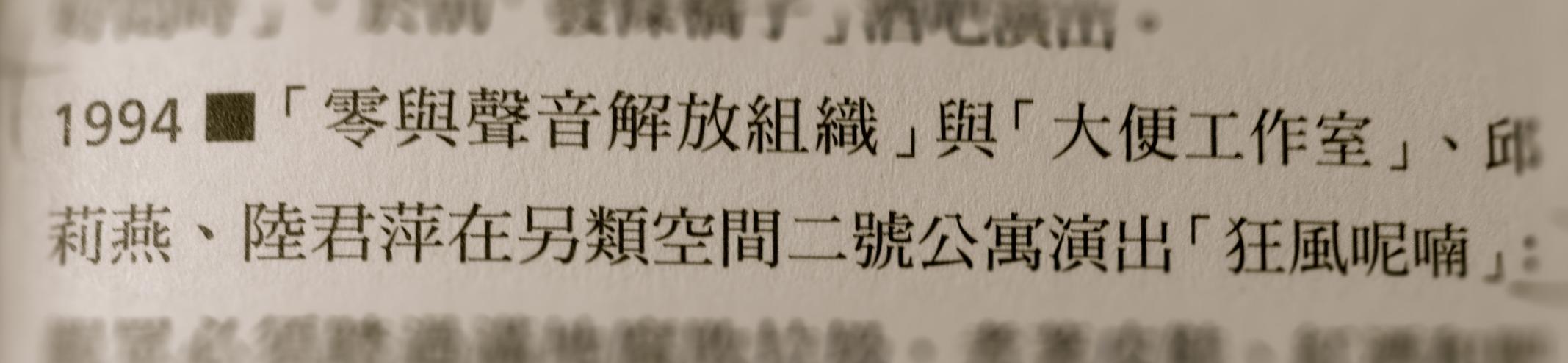 《超越聲音藝術》林其蔚
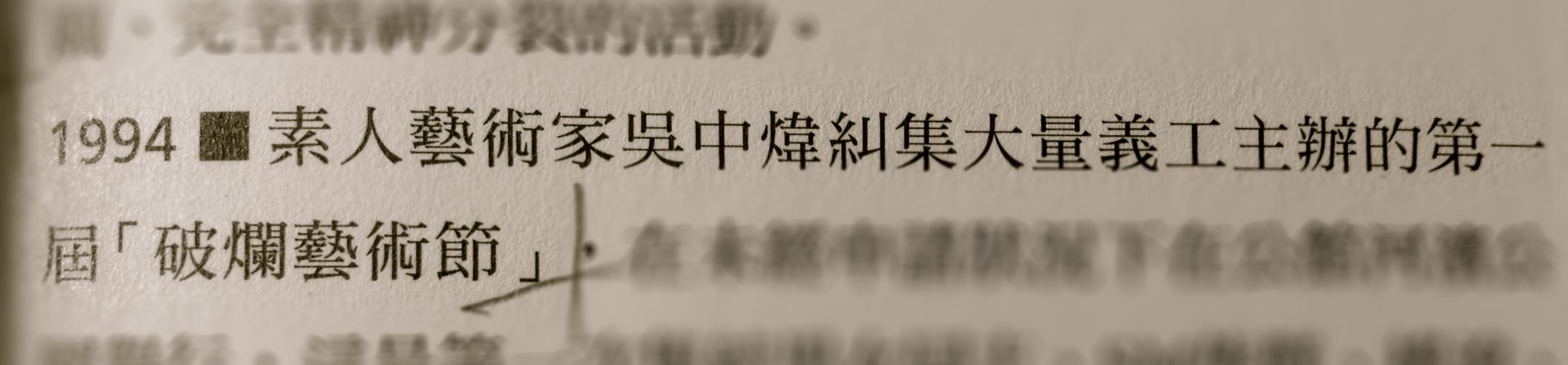 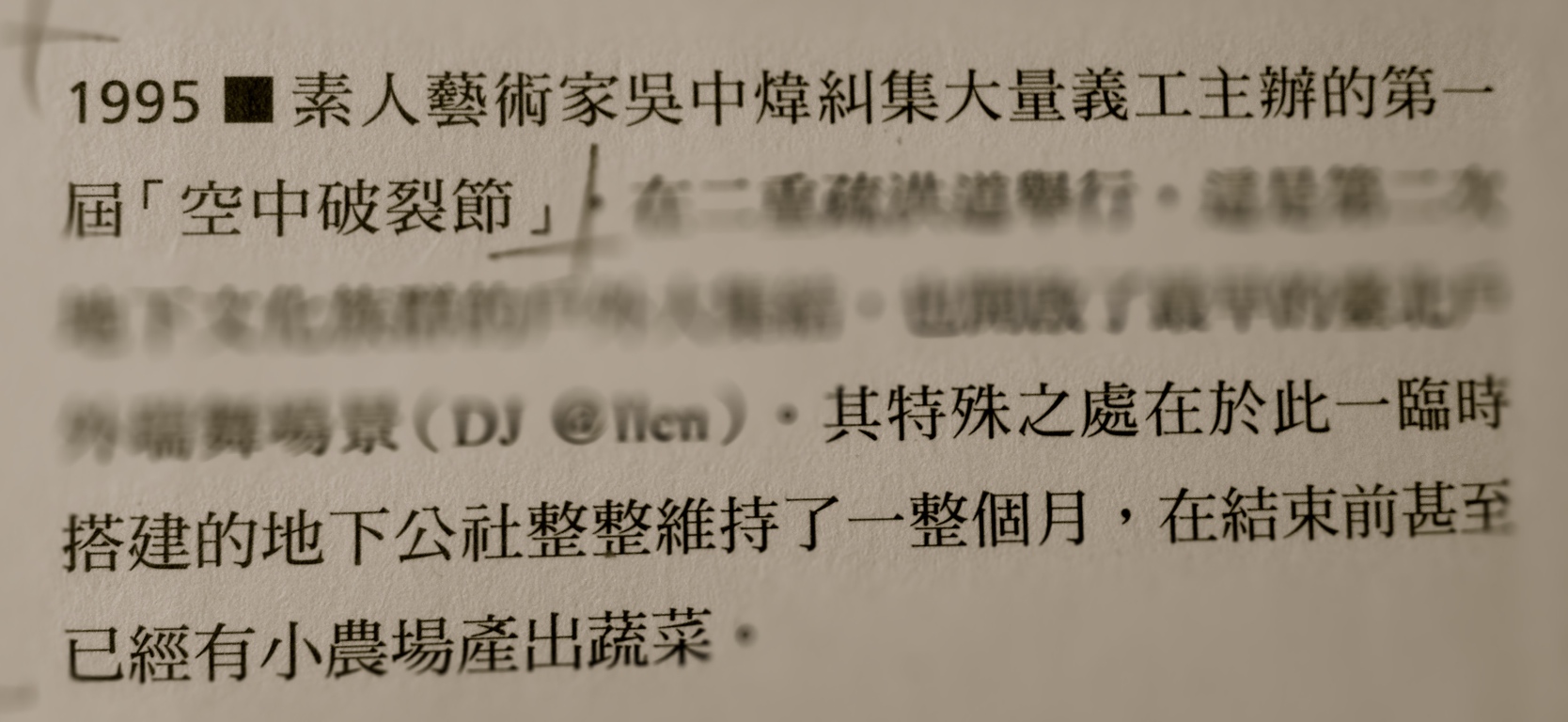 《超越聲音藝術》林其蔚
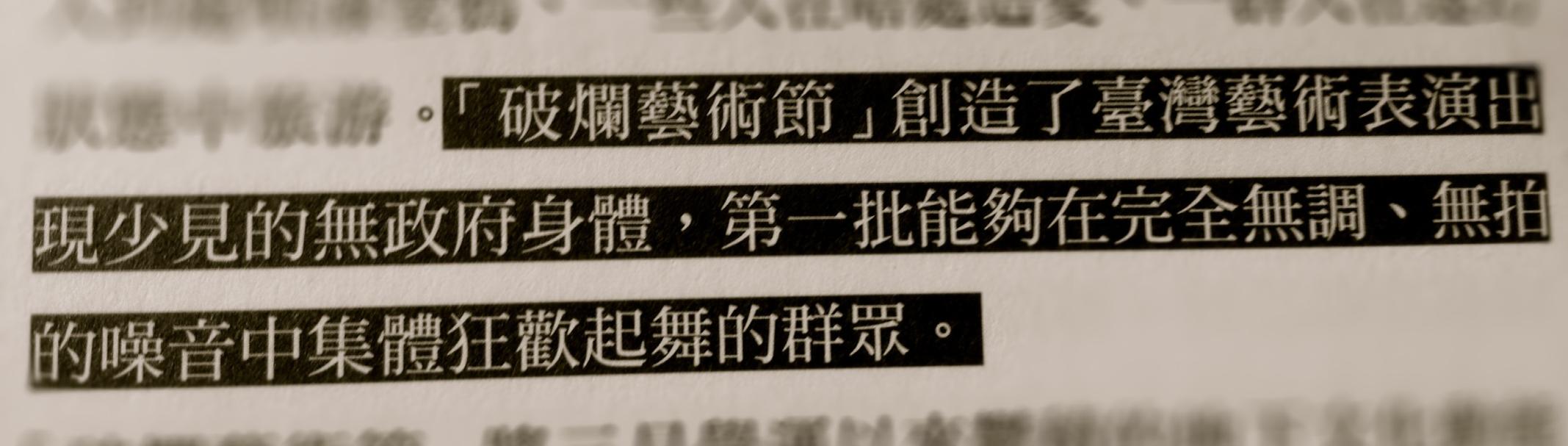 《超越聲音藝術》林其蔚
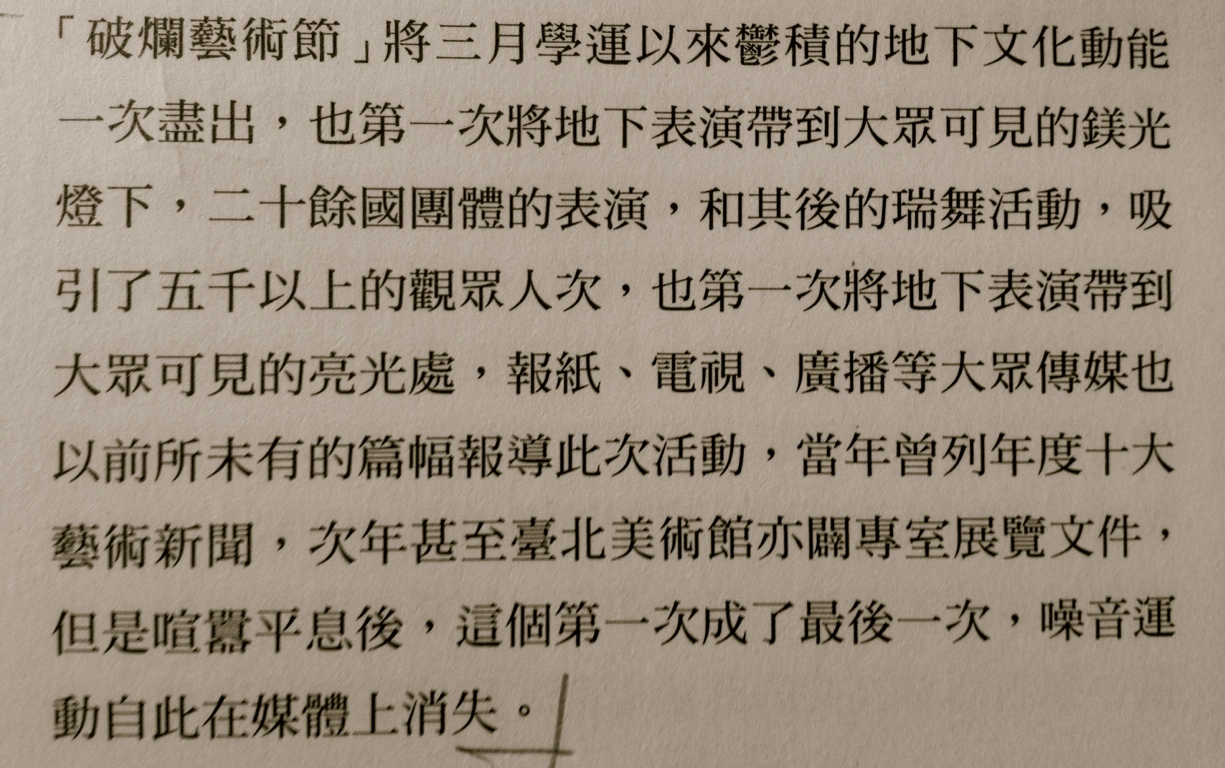 《超越聲音藝術》林其蔚
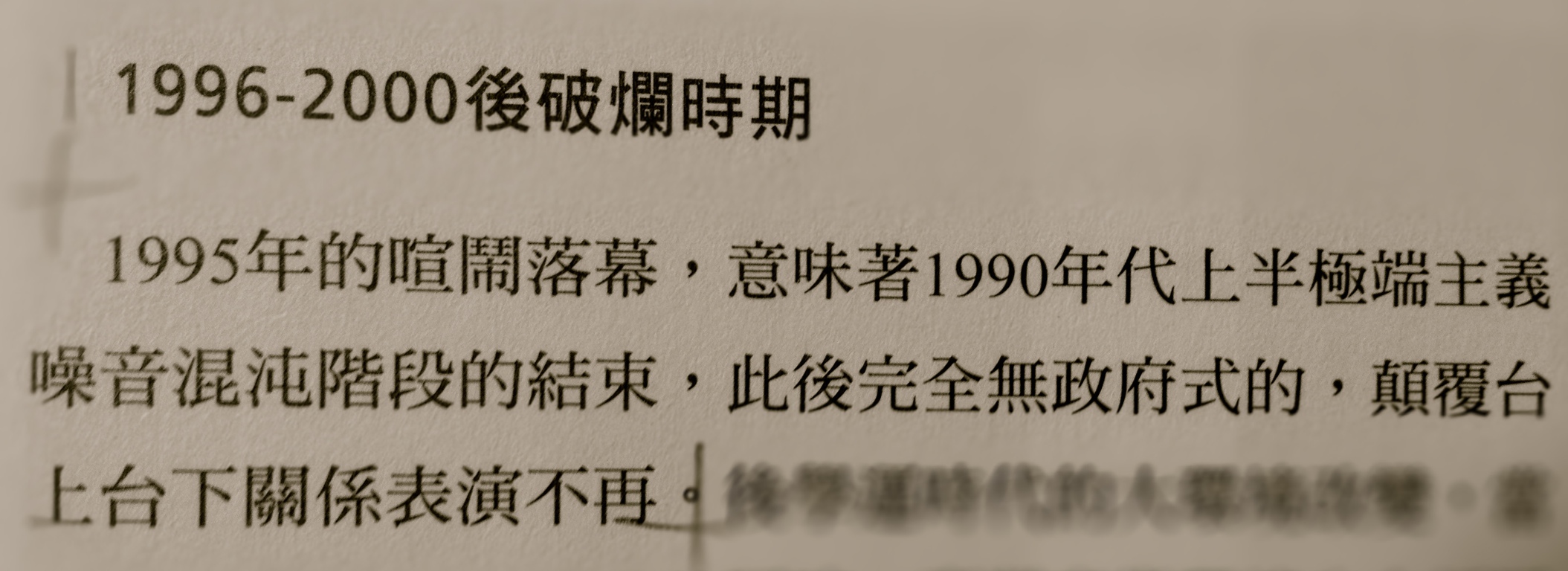 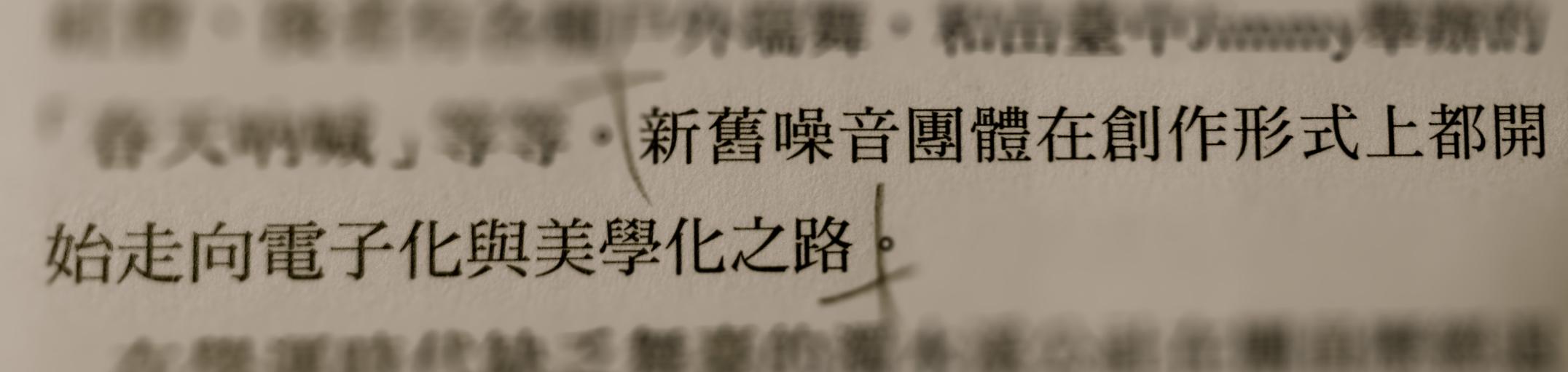 《超越聲音藝術》林其蔚
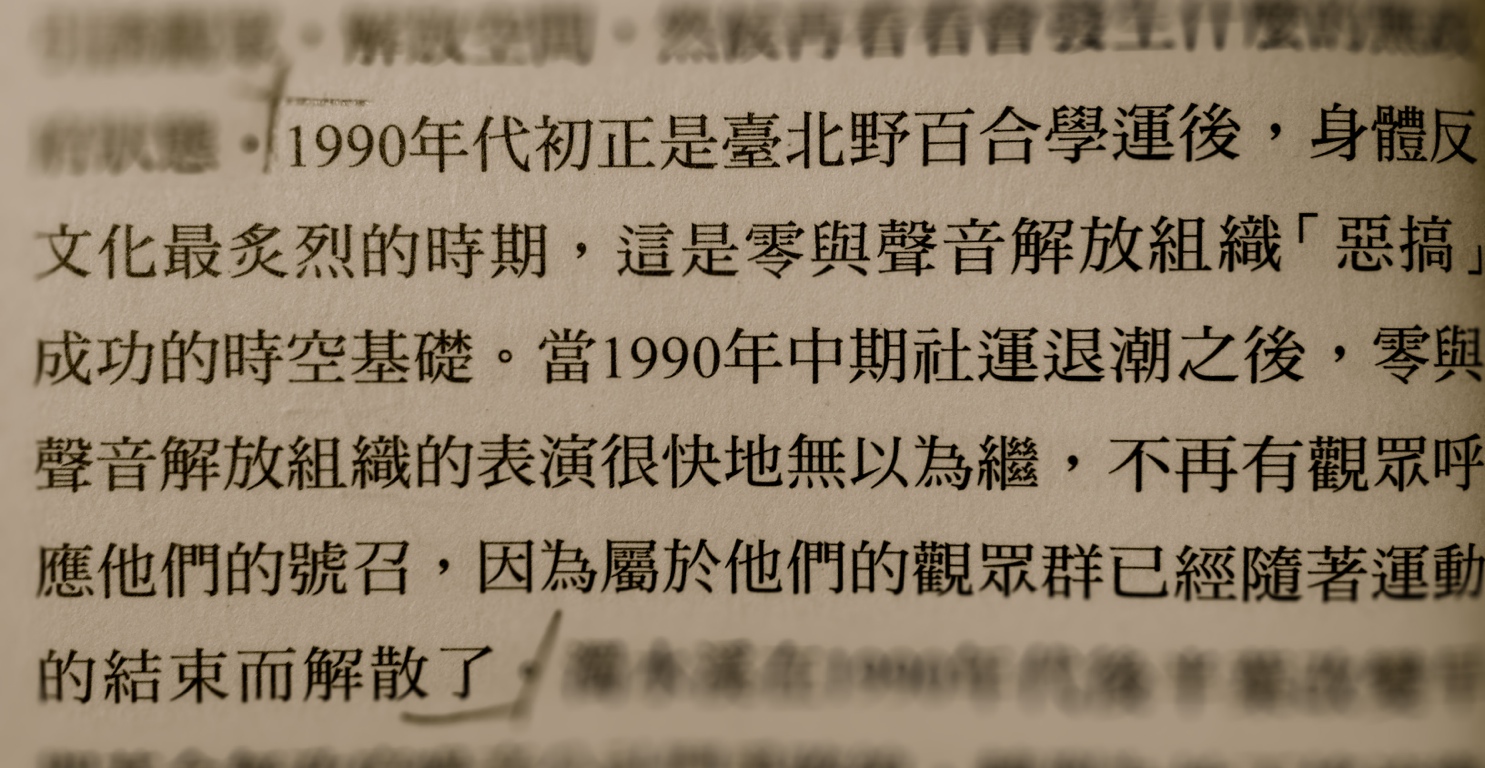 《超越聲音藝術》林其蔚
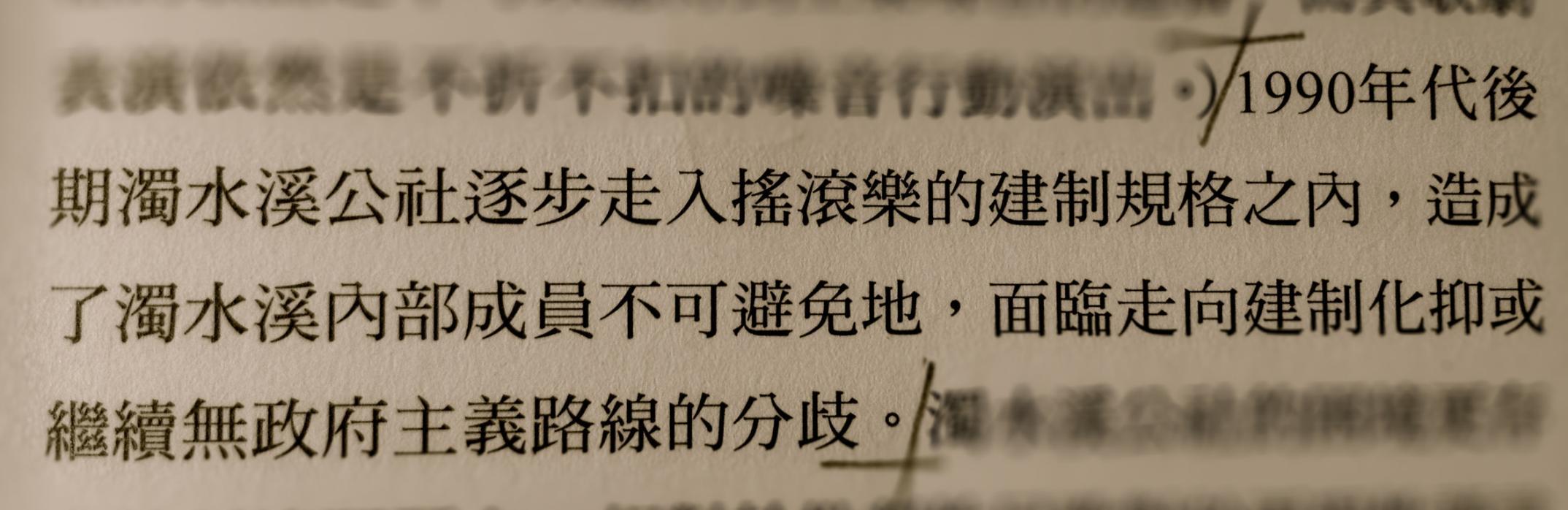 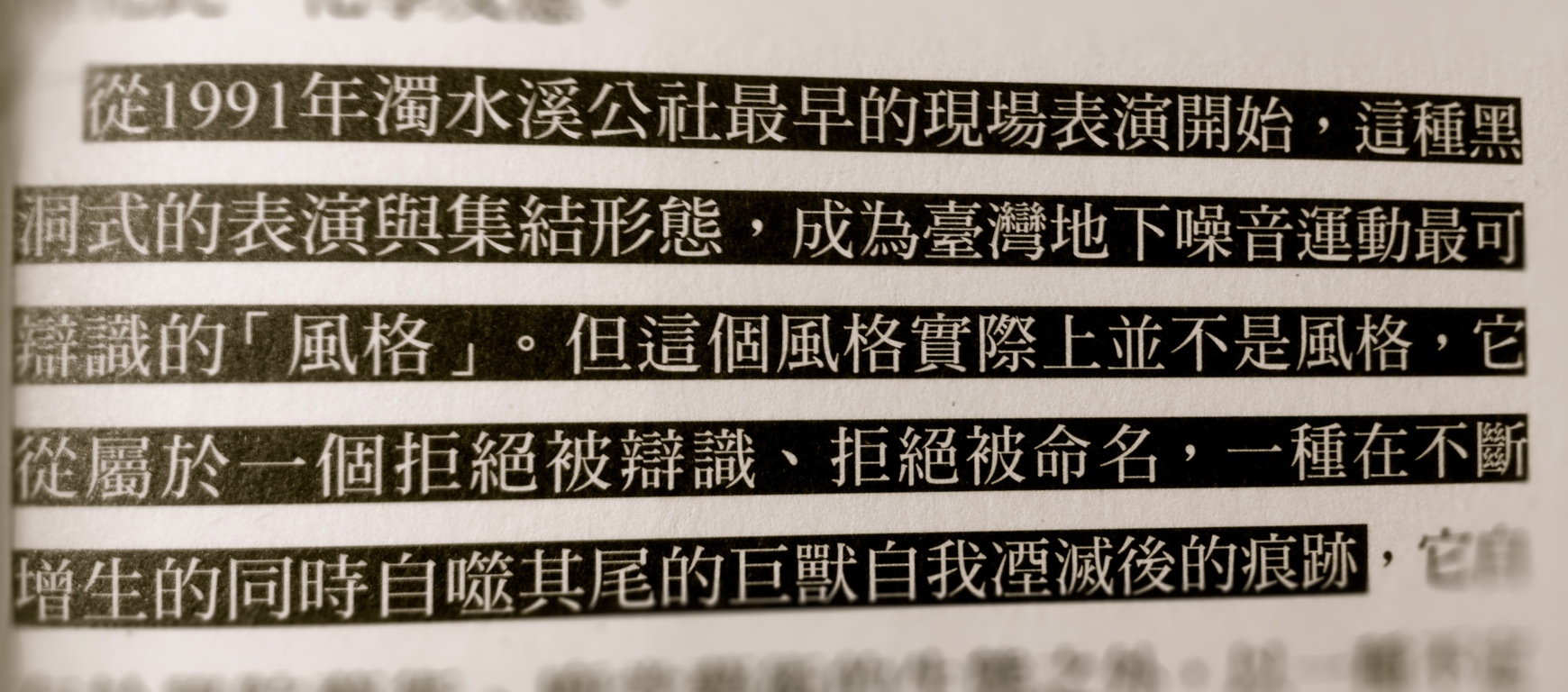 《超越聲音藝術》林其蔚
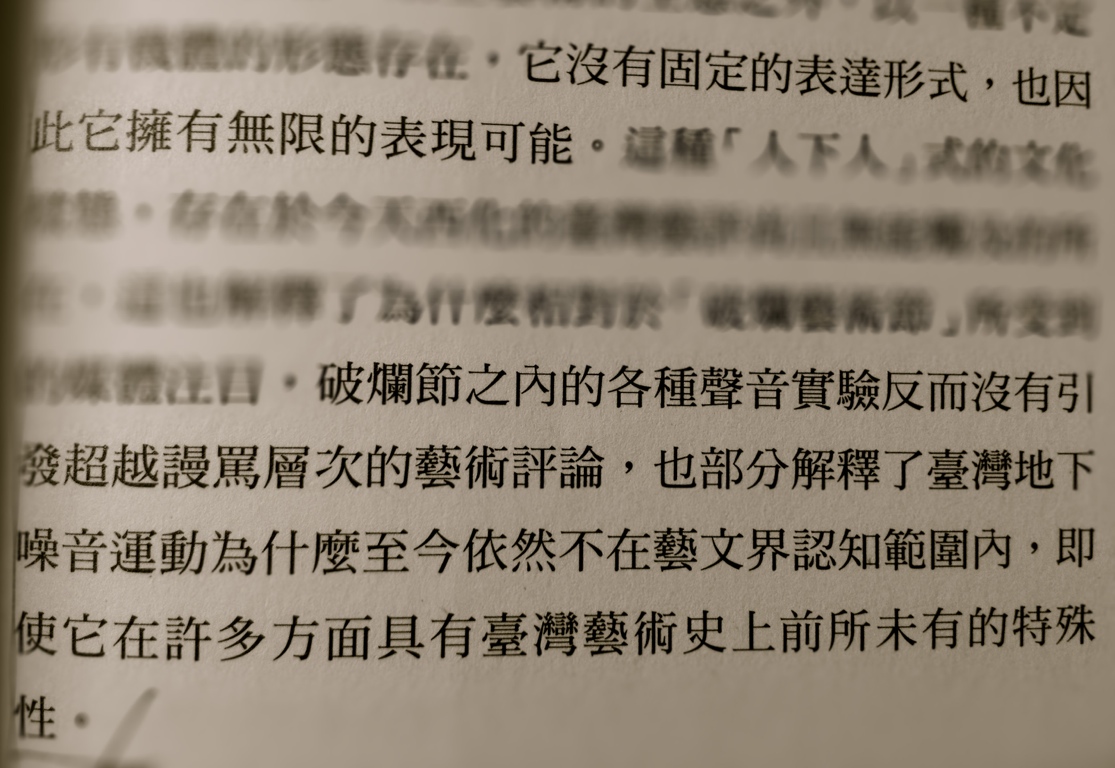 《超越聲音藝術》林其蔚
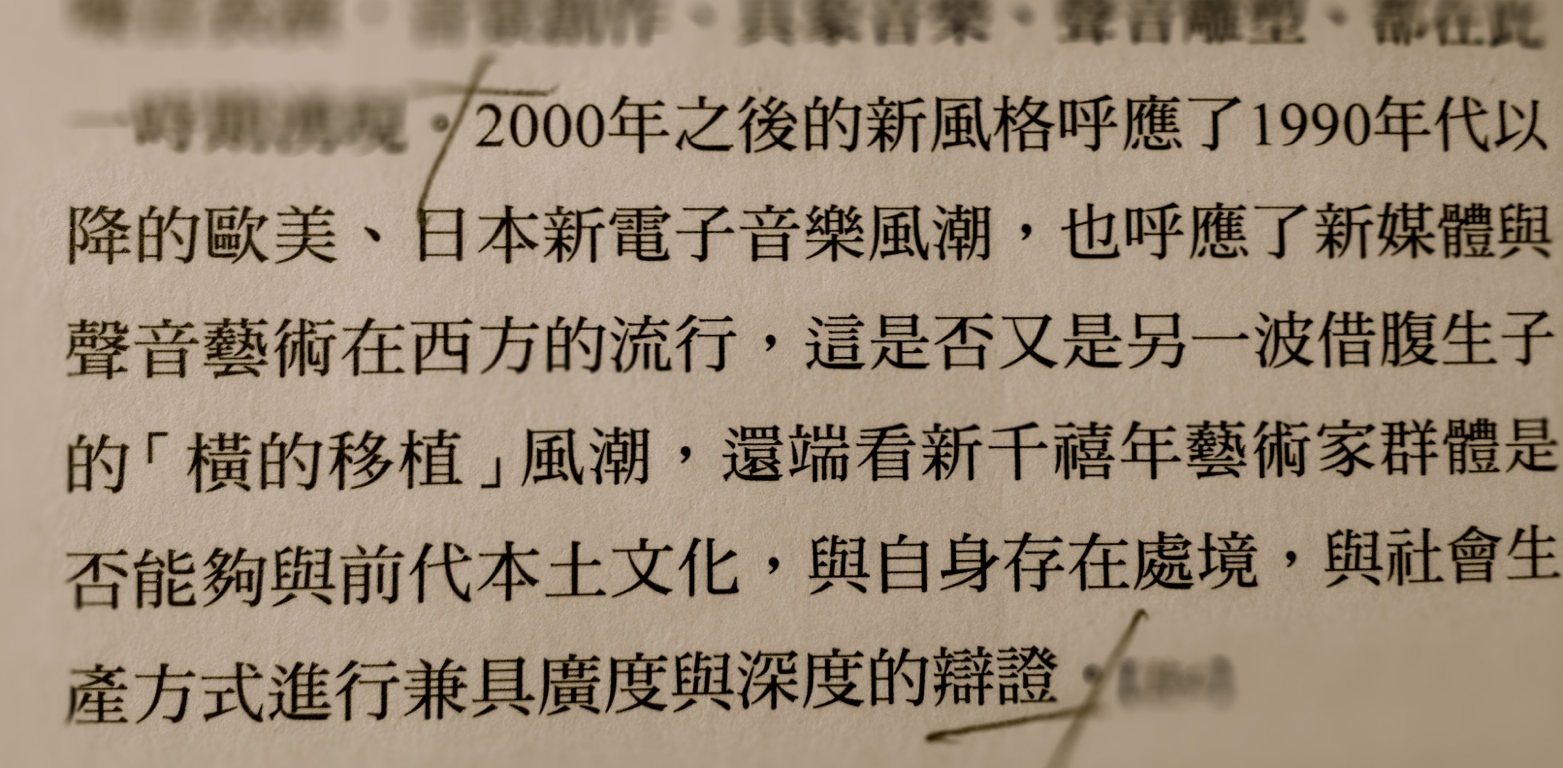 《超越聲音藝術》林其蔚
１９９４～１９９５
台北破爛生活節
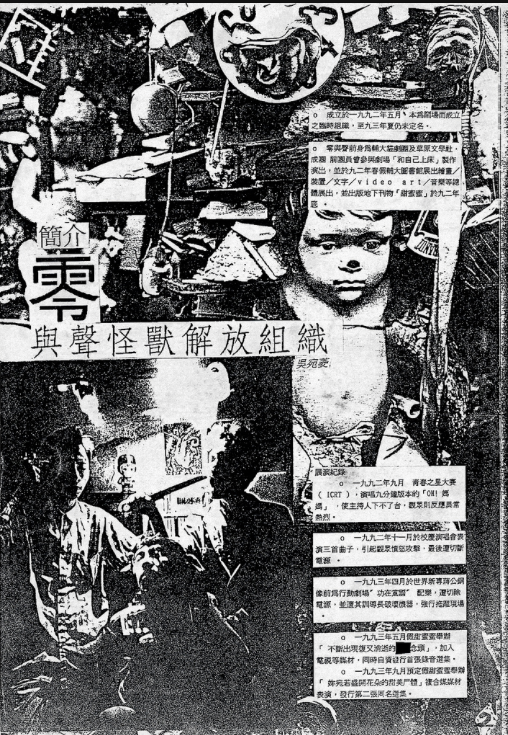 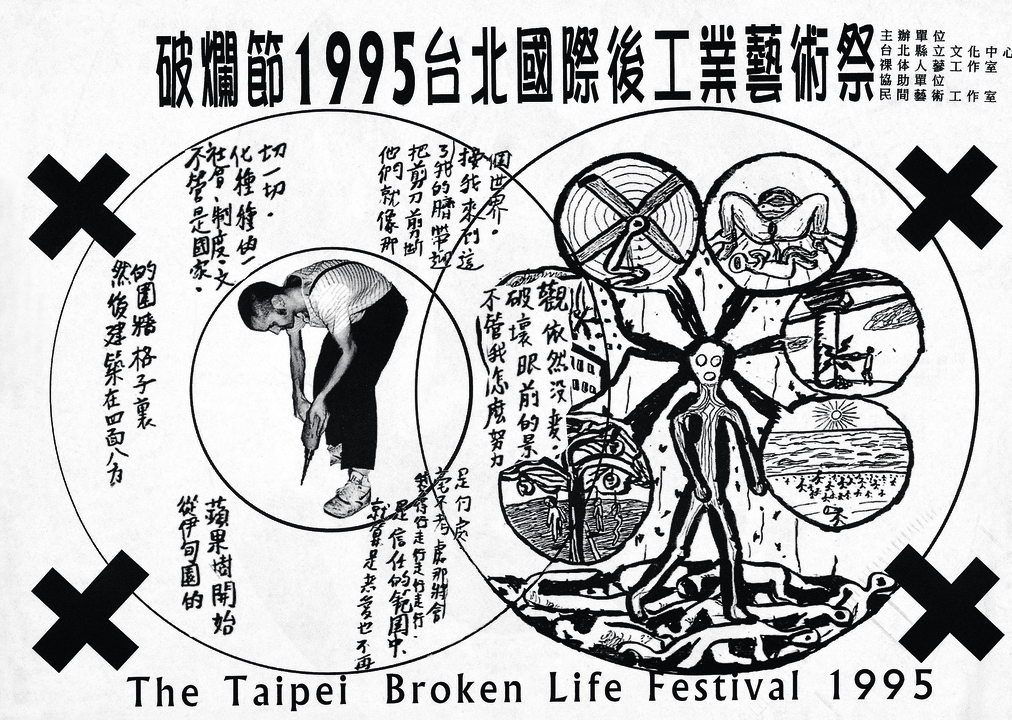 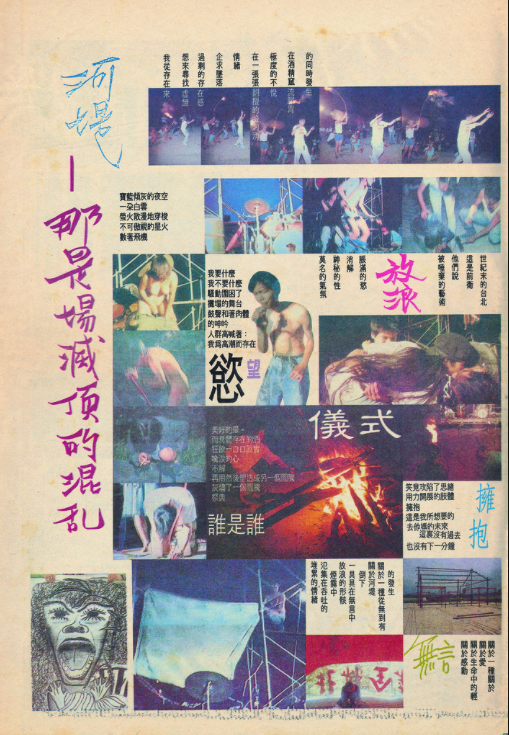 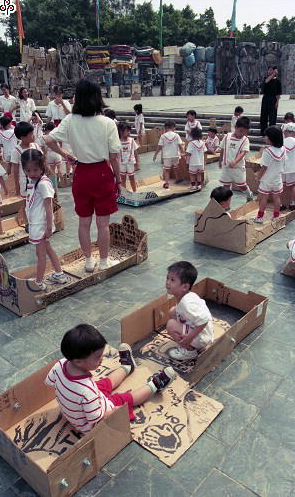 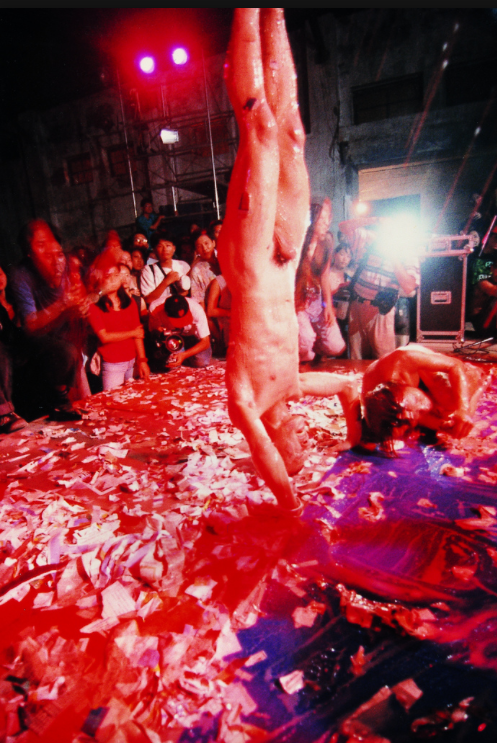 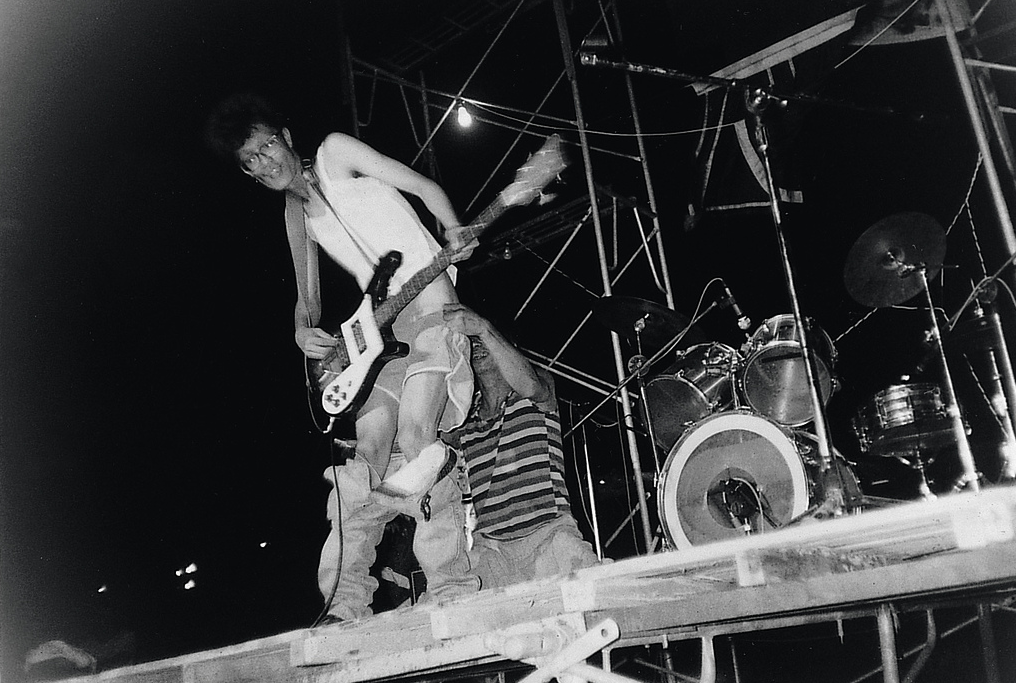 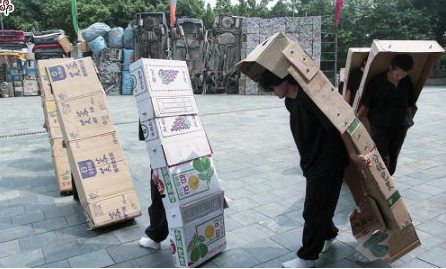 文字內容出處《超越聲音藝術》林其蔚
http://www.linchiwei.com
影片資料連結
http://www.youtube.com/watch?v=jXZbCb_OYH0
http://www.youtube.com/watch?v=Re6Zp9D5bZg
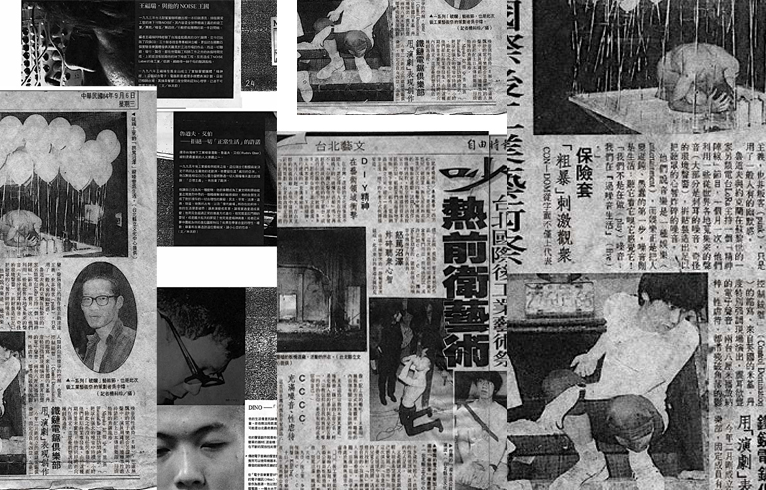